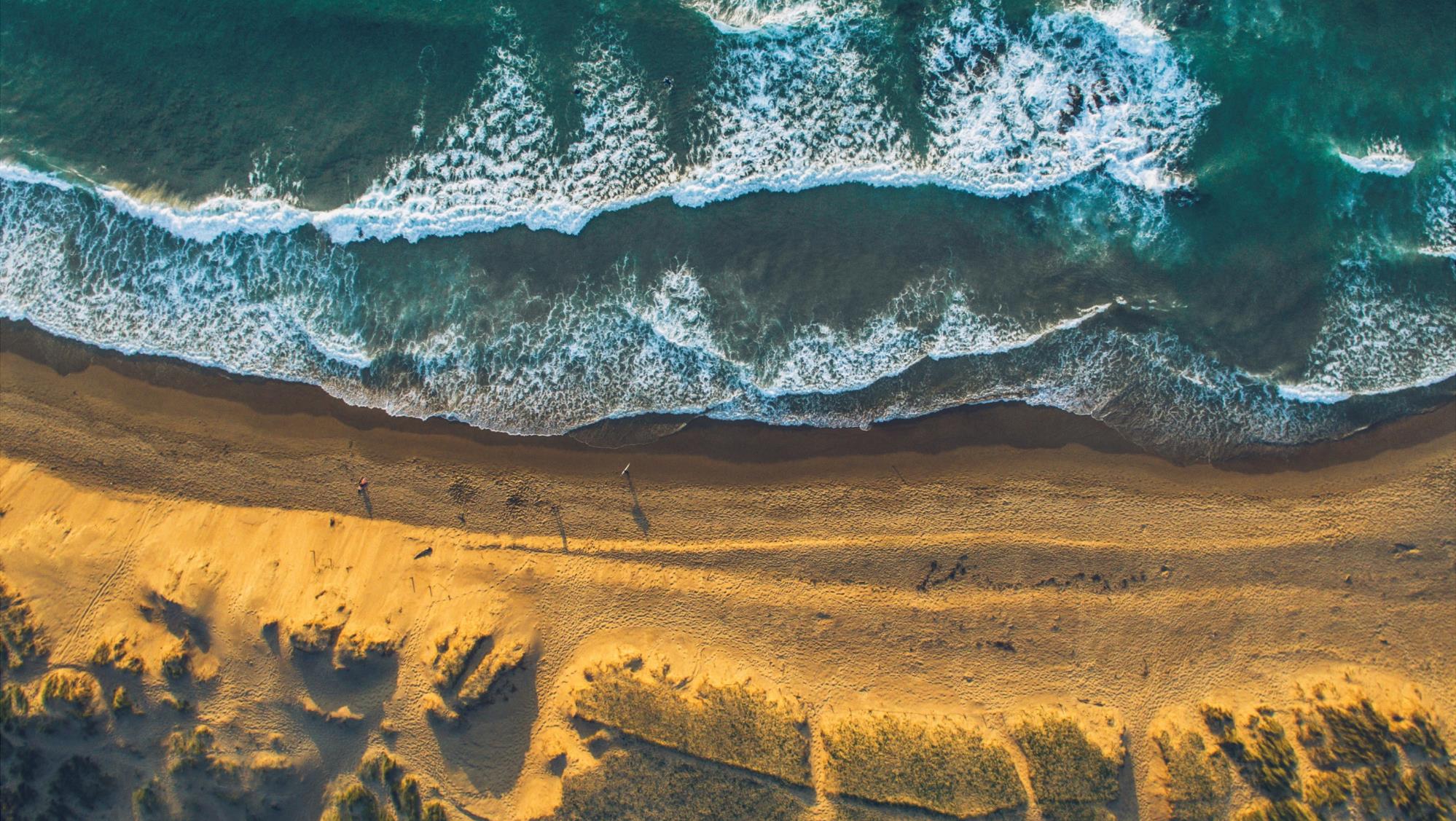 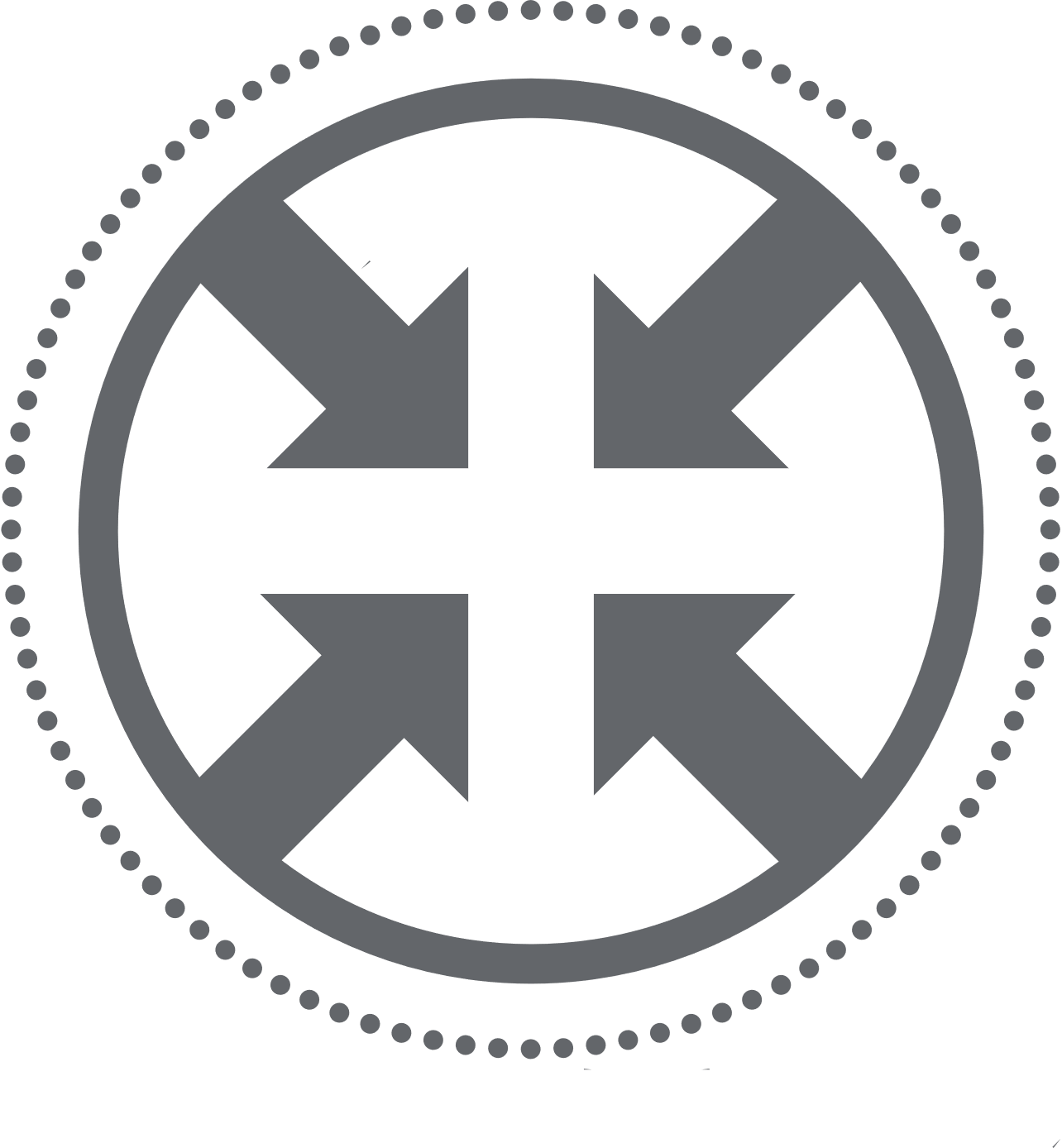 Resilient Agility
Agility can help you survive. 
Resilient Agility will ensure you thrive.
© 2020 Saville Assessment, Willis Towers Watson. All rights reserved.
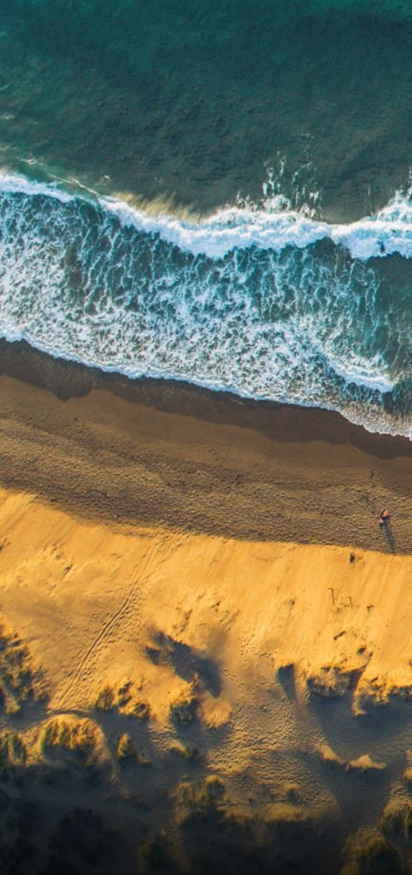 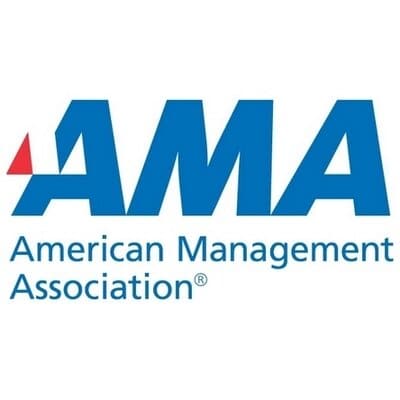 “Change is happening at a more rapid pace now than ever and finding tools to adjust to change is critical to both business and personal success.”
Change & Transformation isn’t new…
“Smart leaders aren’t thinking about the next phase as a return to what we had before, but are talking about the opportunity to ask “How will we reimagine our organization?”
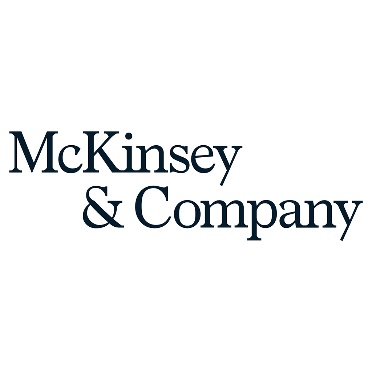 …But the current pace is unparalleled & accelerating
Powering an integrated talent strategy
2
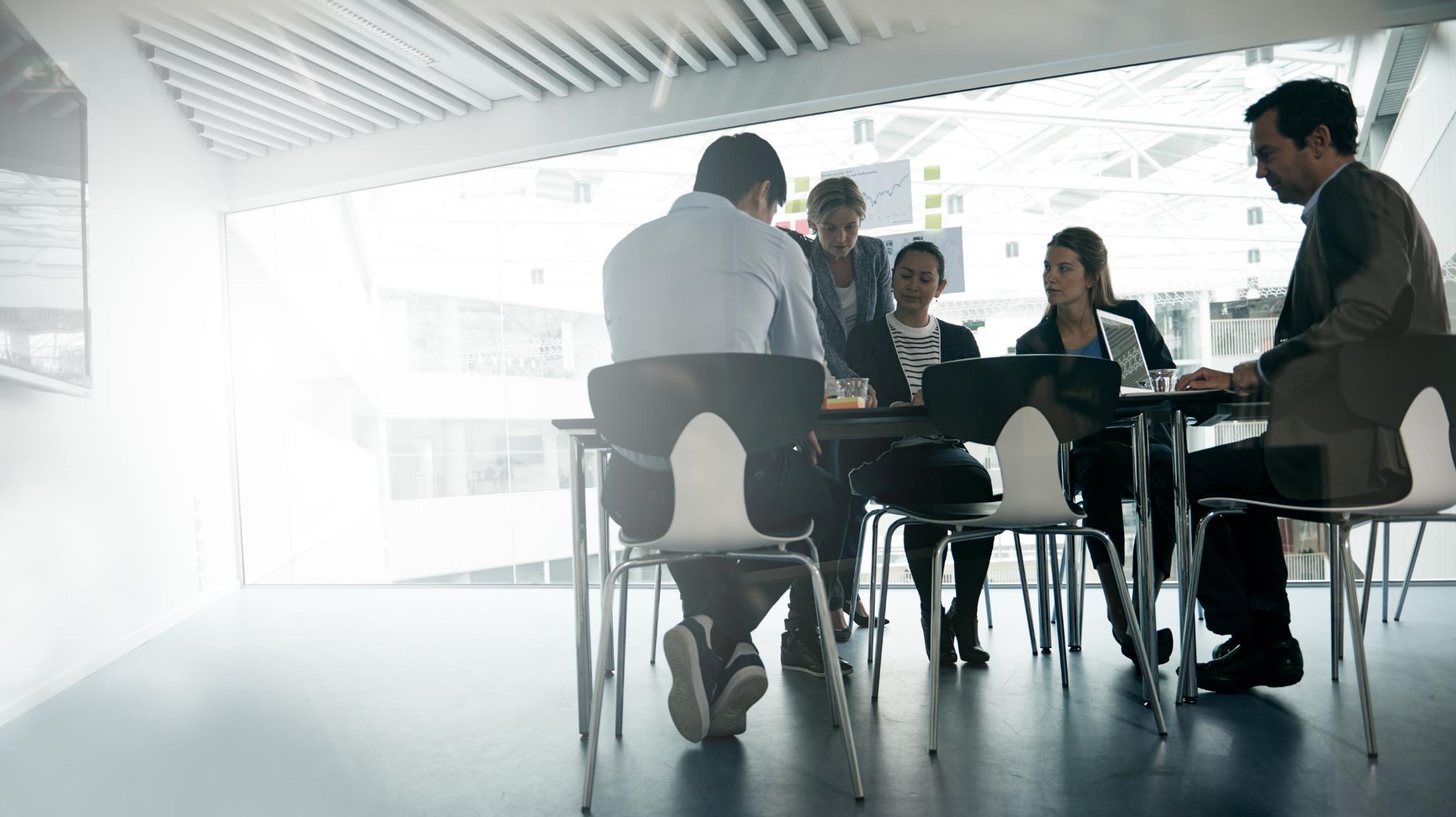 Organizations are looking for more from their people…
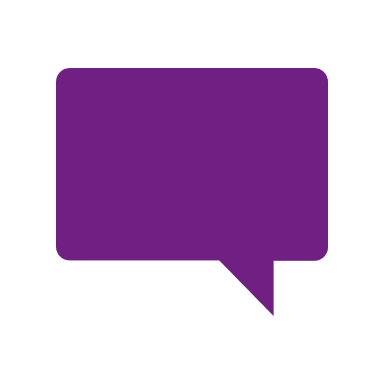 Coping with Ambiguity
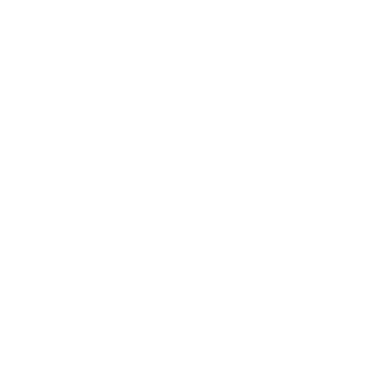 Grit
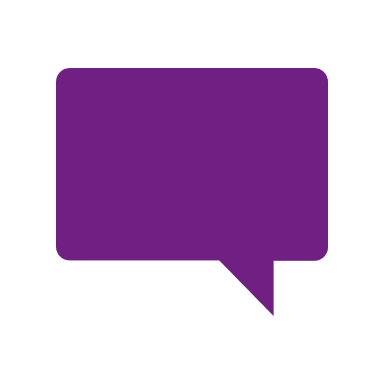 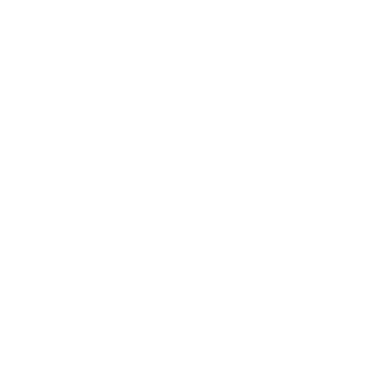 Staying Agile
Comfortable with Complexity
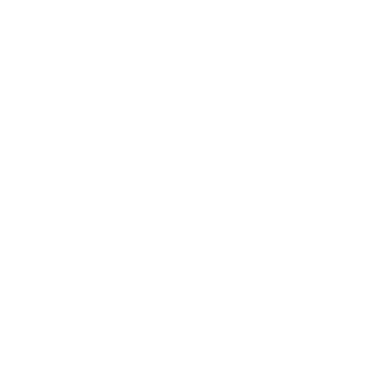 Emotional Resilience
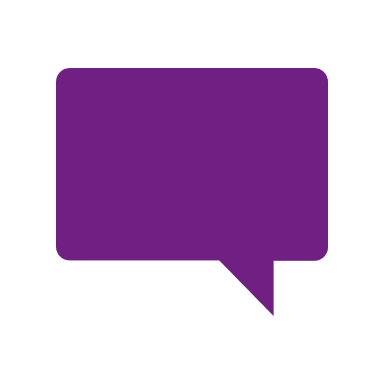 Adaptability
3
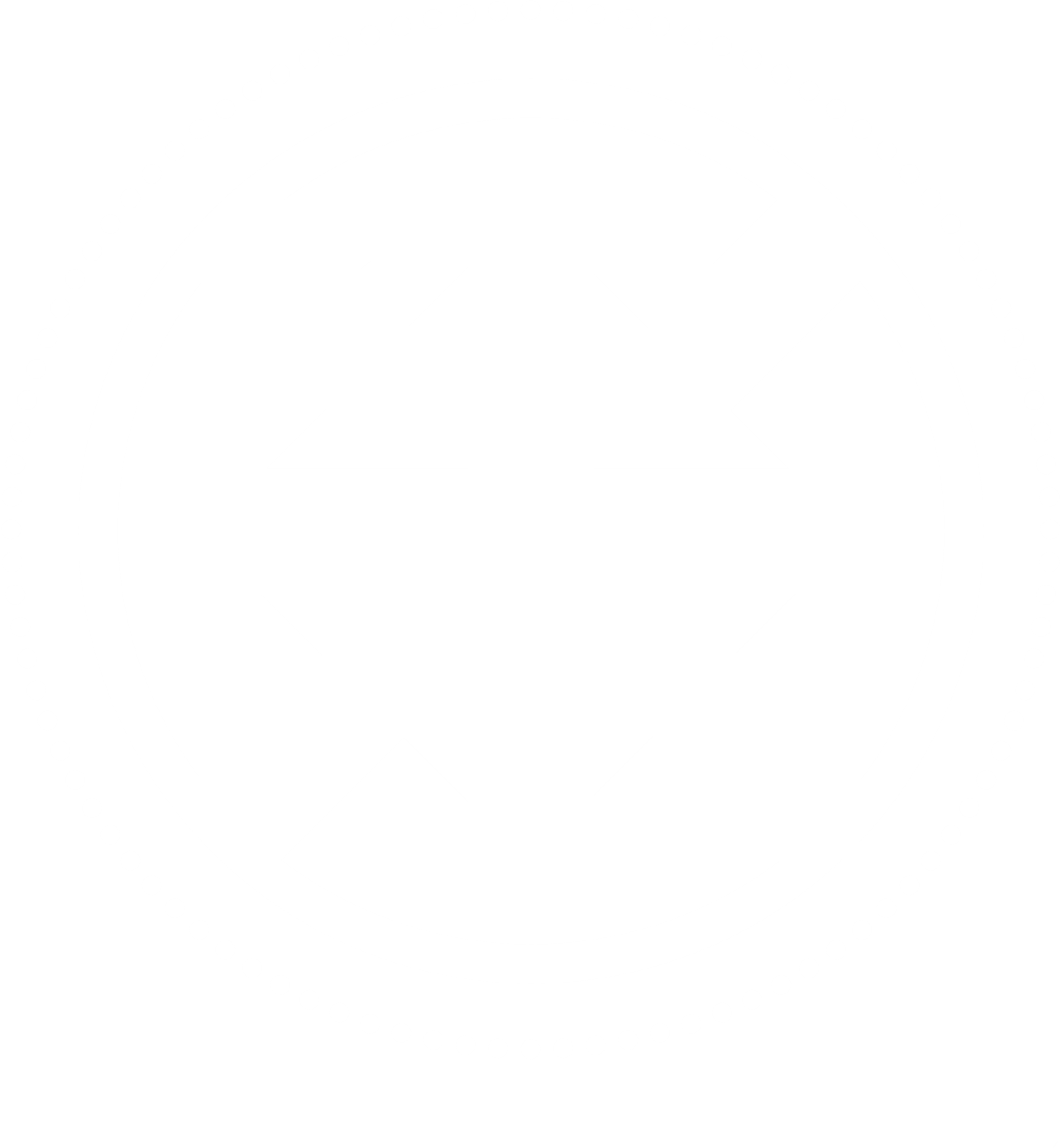 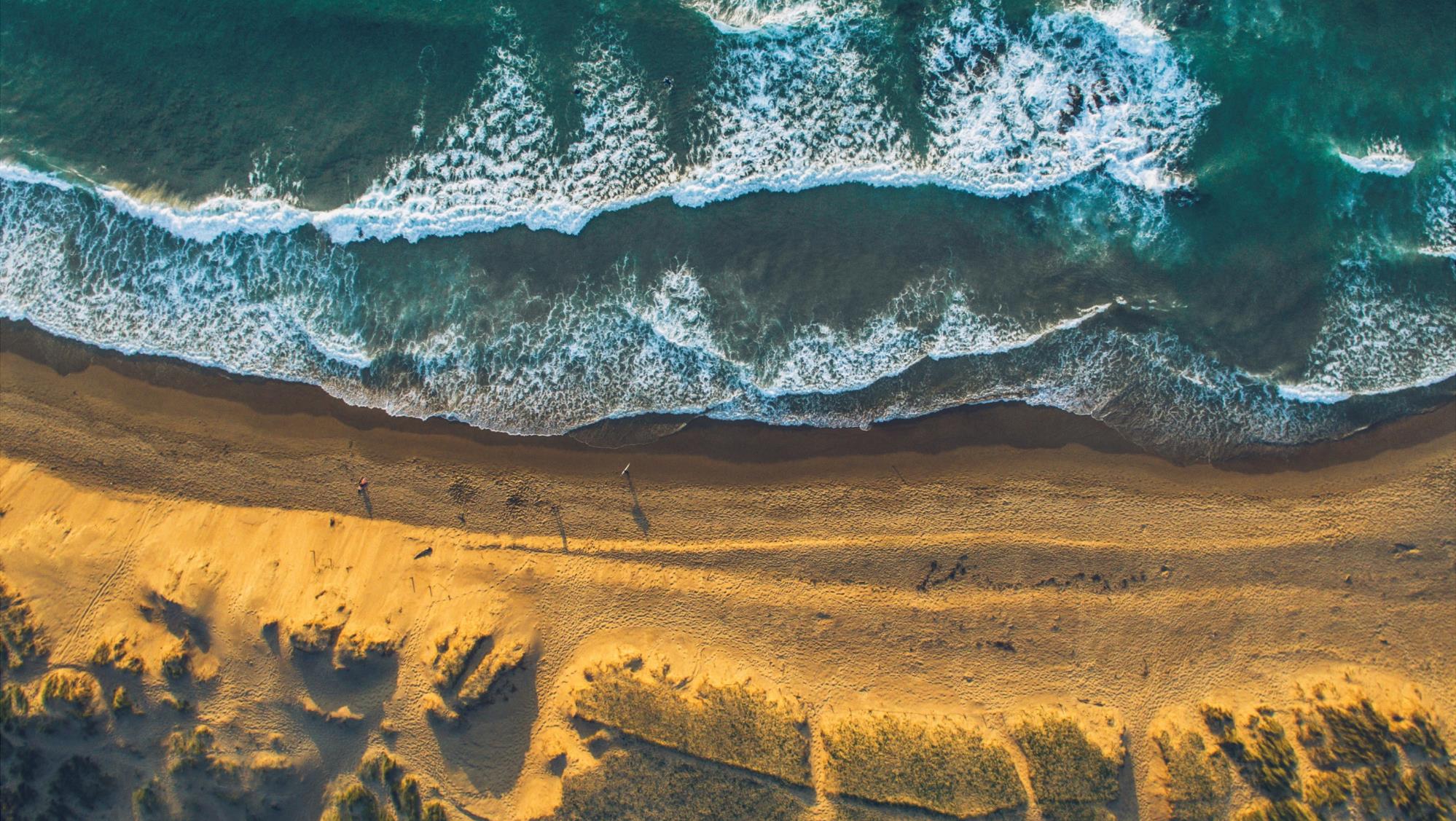 Introducing
Resilient Agility
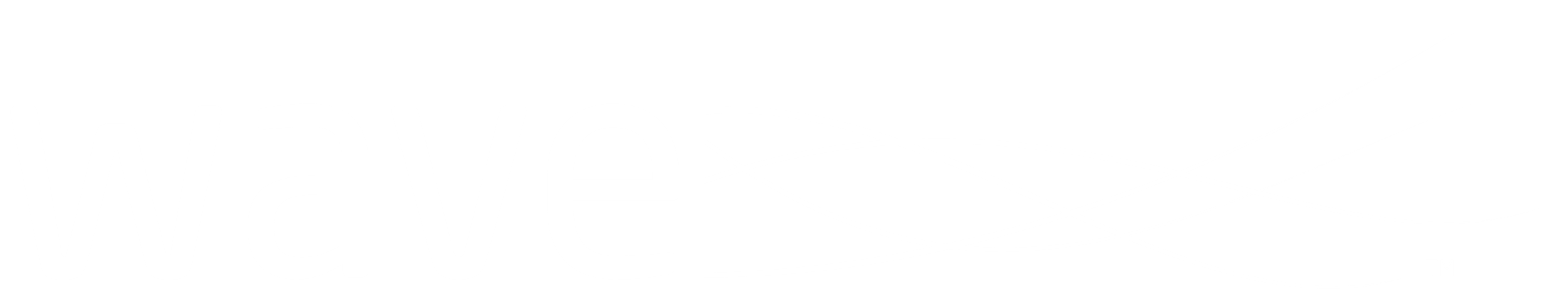 from
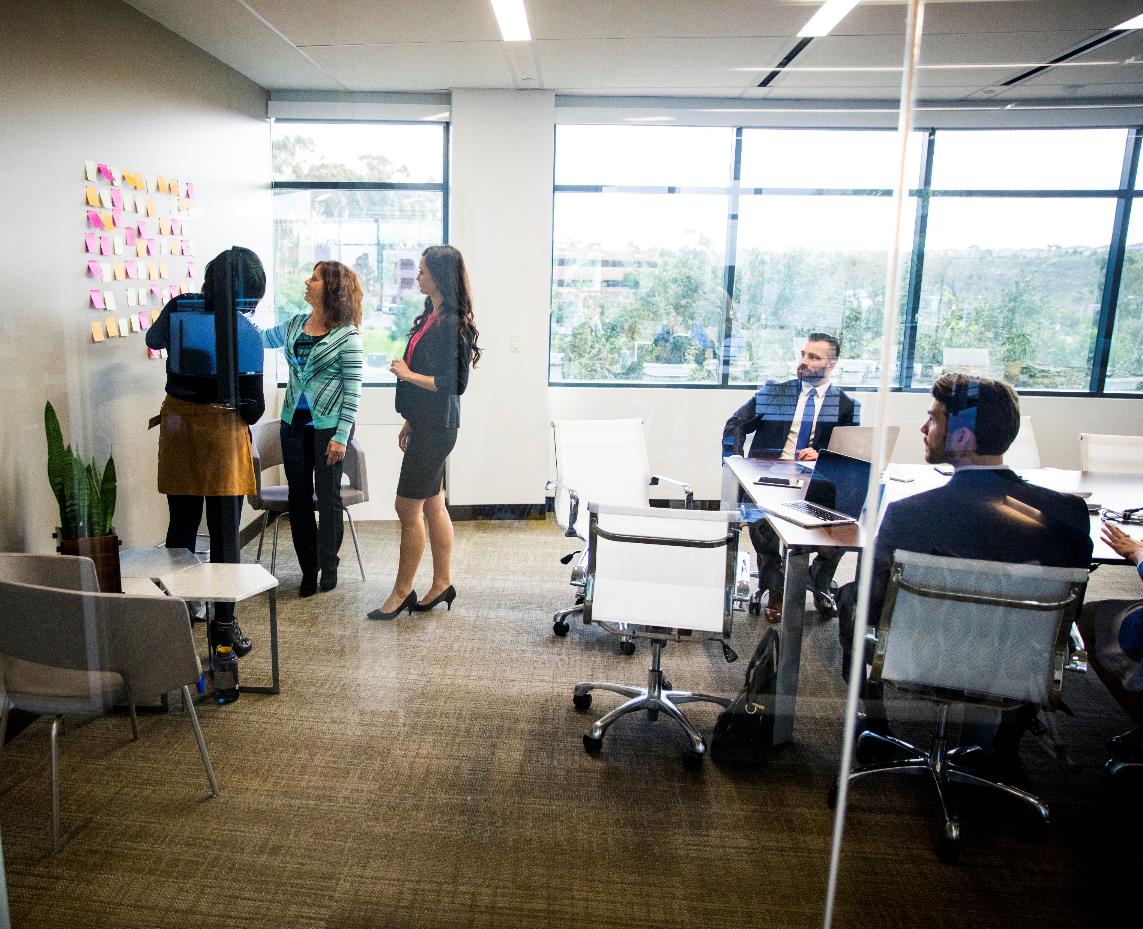 What is Resilient Agility?
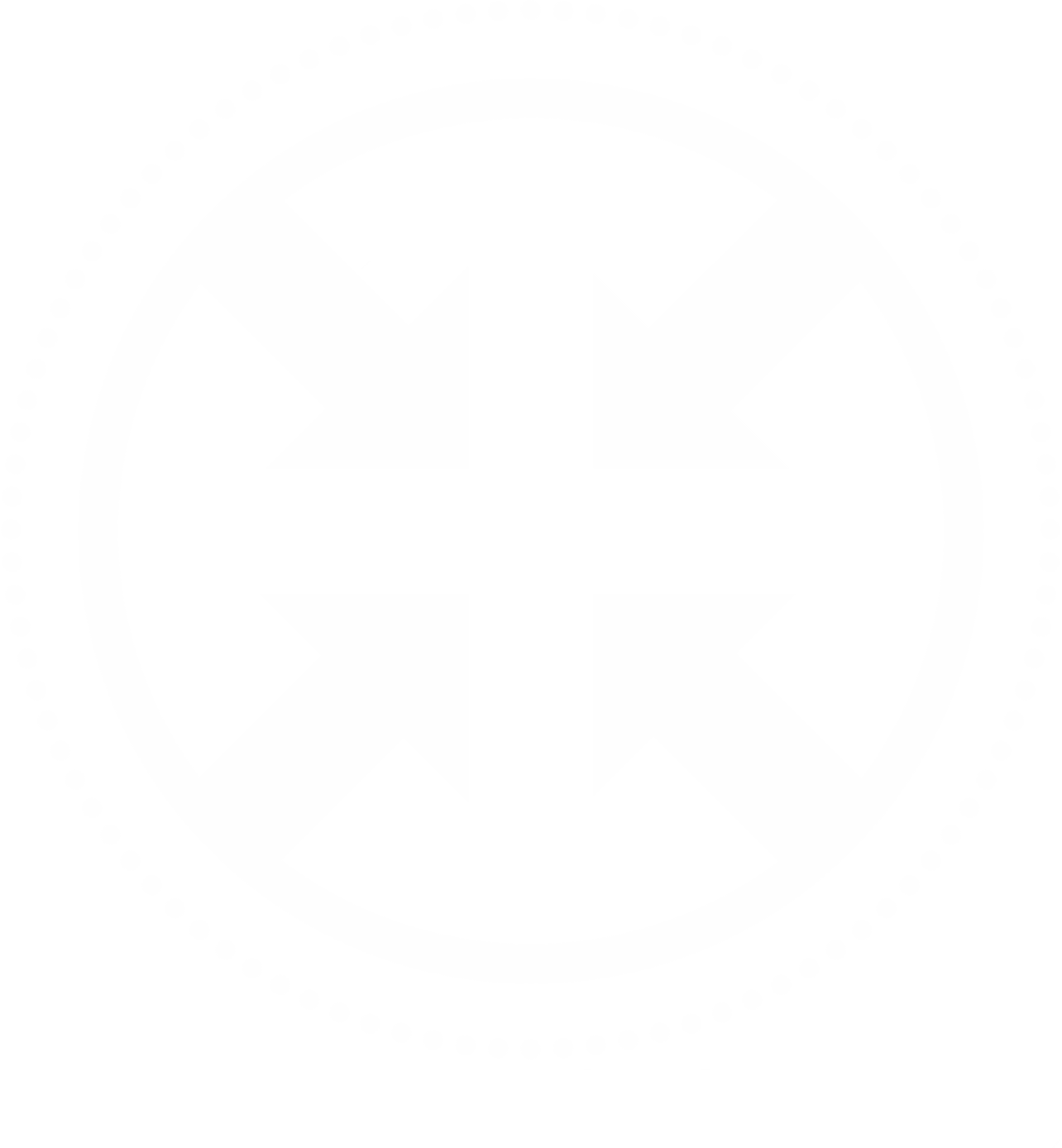 A unique form of agility that is robust and can be maintained over the longer term

Individuals are more likely to be effective during change and have built-in resilience as part of the capacity to be agile 

The behaviors are linked to performance & potential in the workplace
5
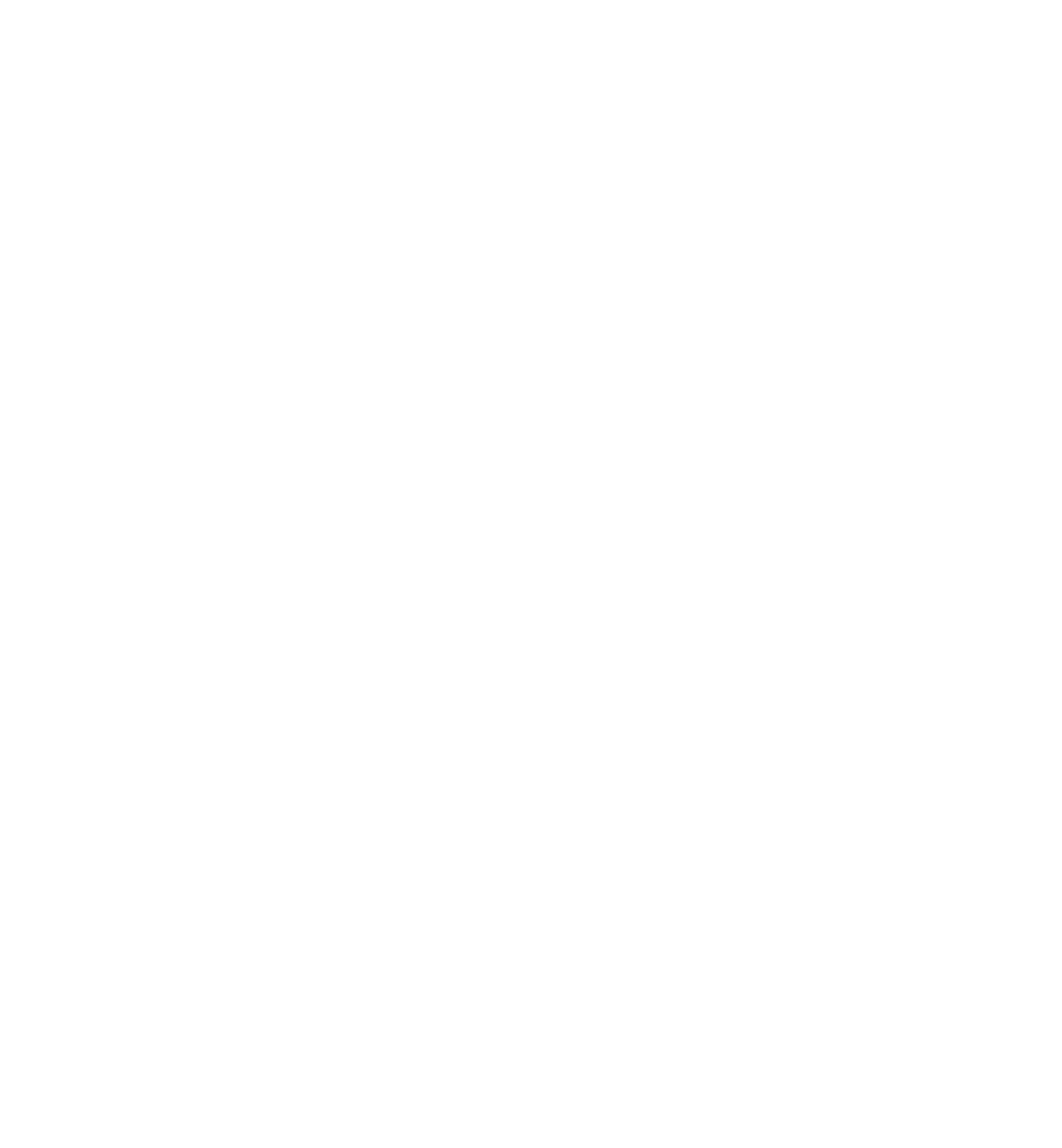 How did we develop our model?
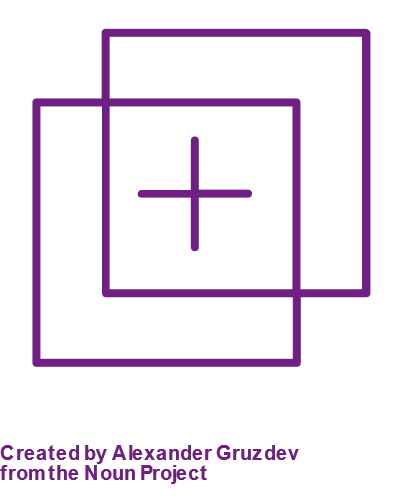 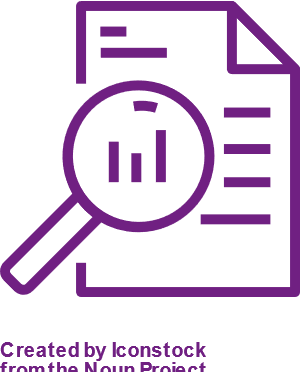 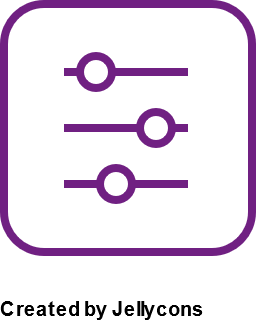 10 years of big data from Wave
35,000
data
points
Explored correlations between behaviors predictive of change
6
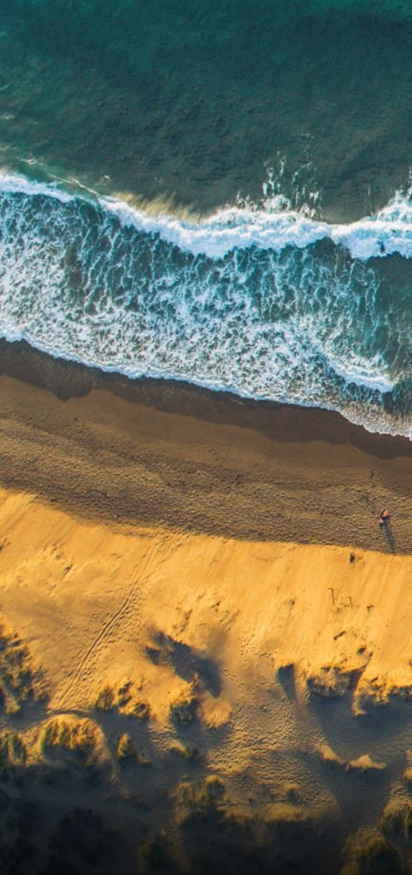 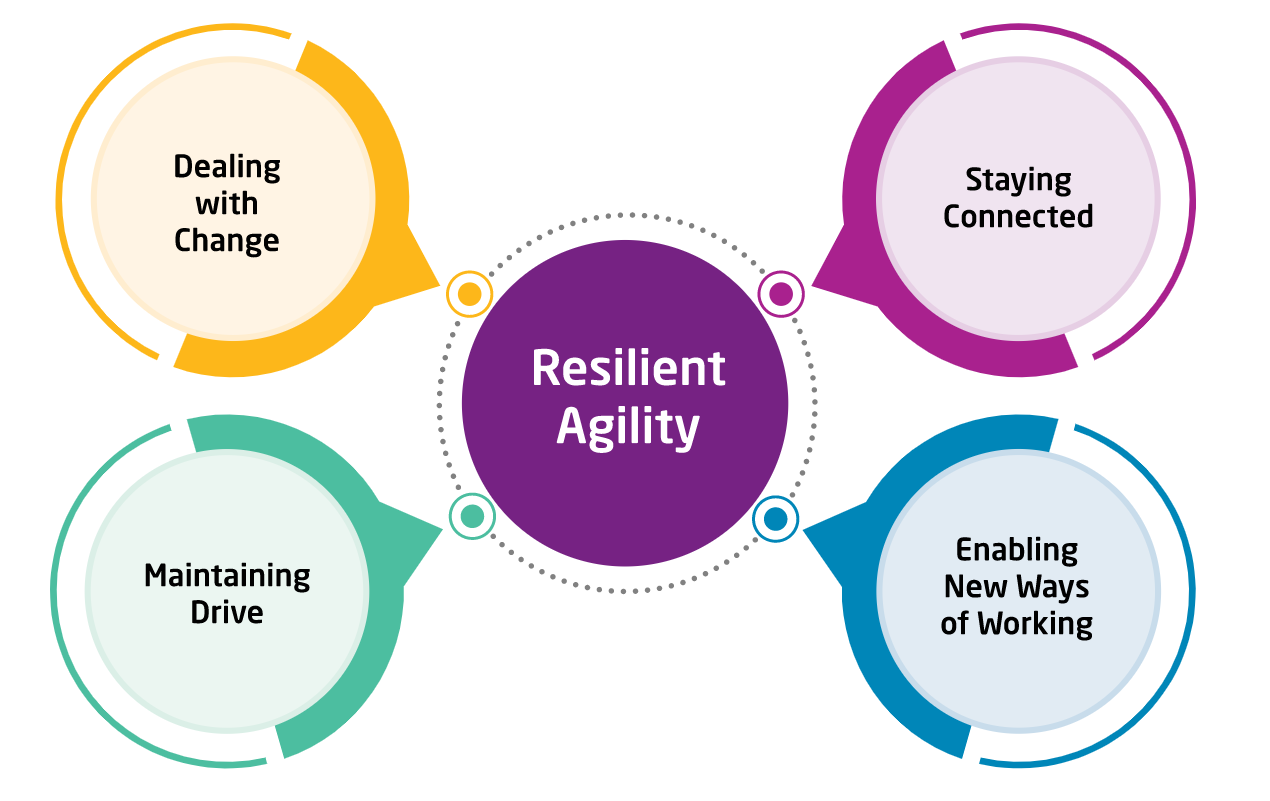 4 Key Drivers of Resilient Agility
 
Each underpinned by 5 behavioral dimensions
The Resilient Agility Model
Powering an integrated talent strategy
7
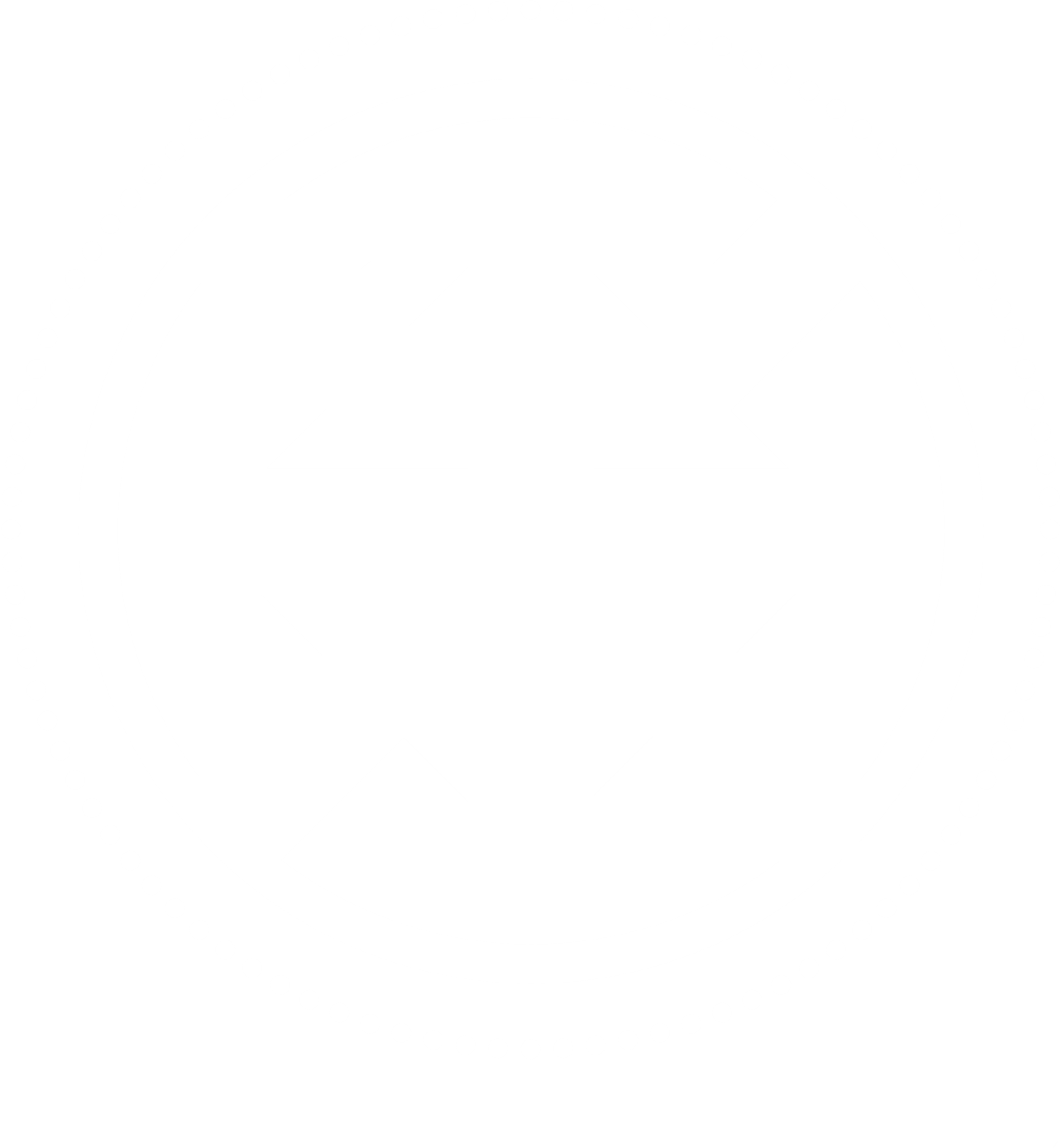 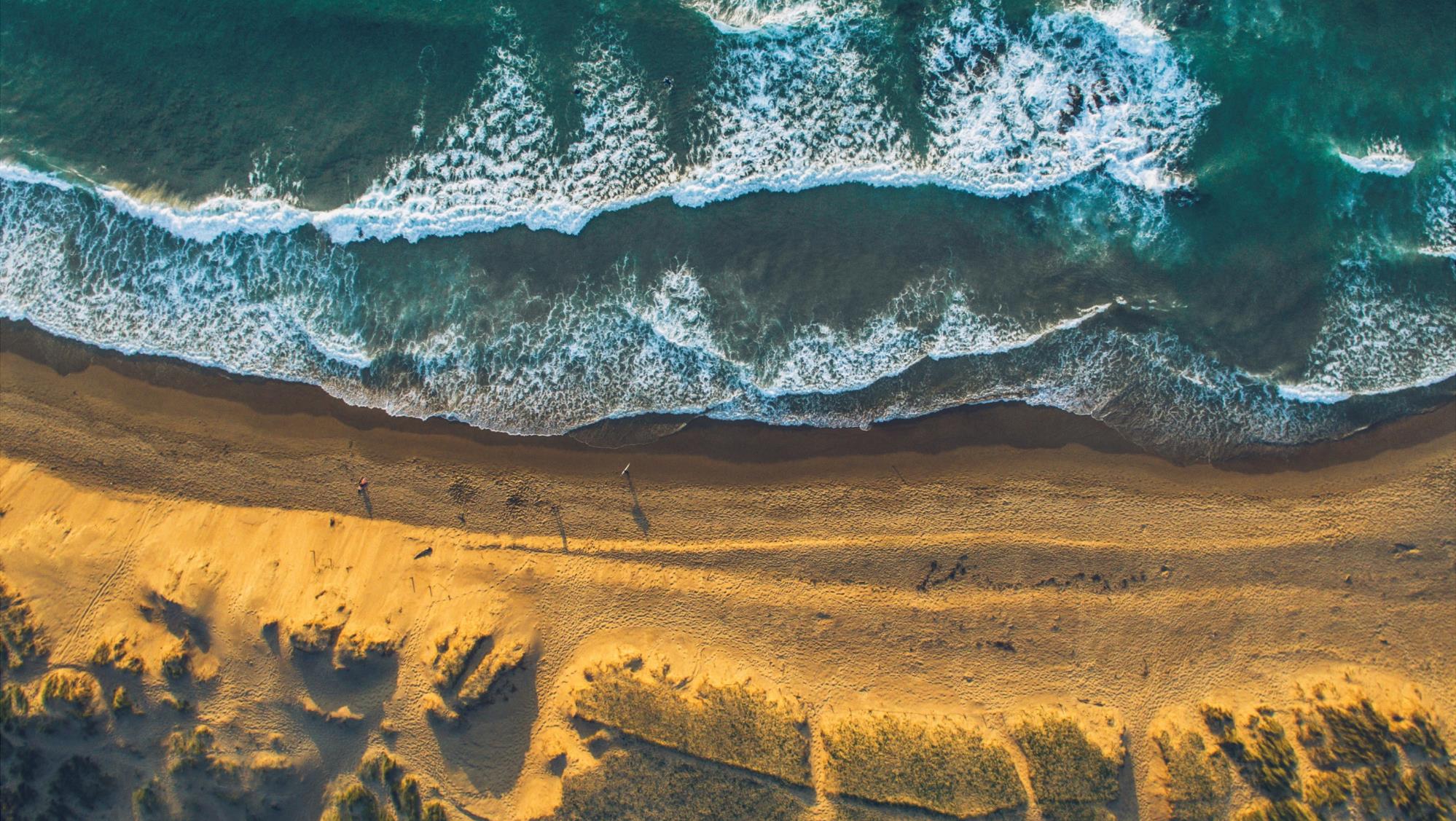 Building Resilient Agility Report
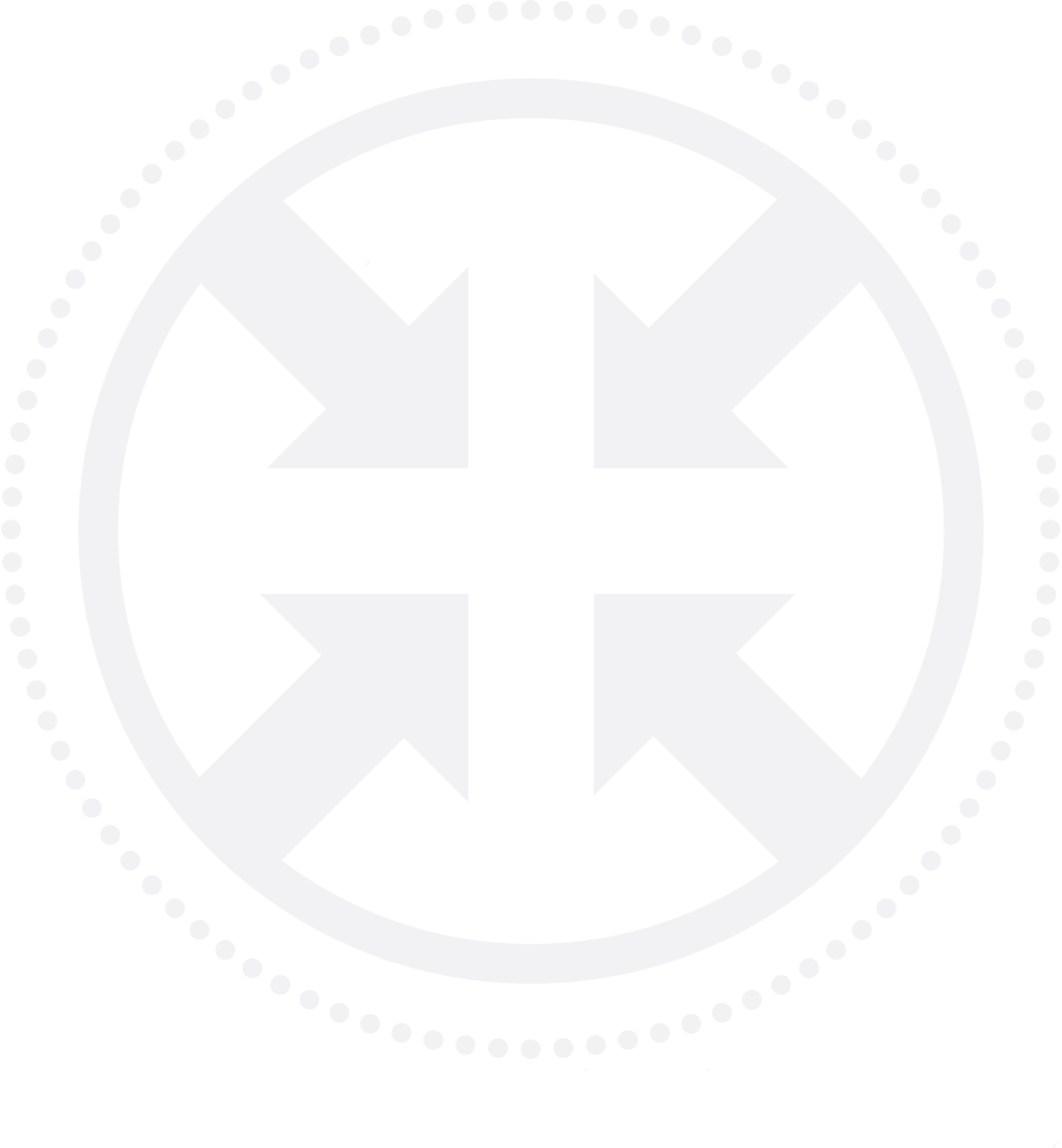 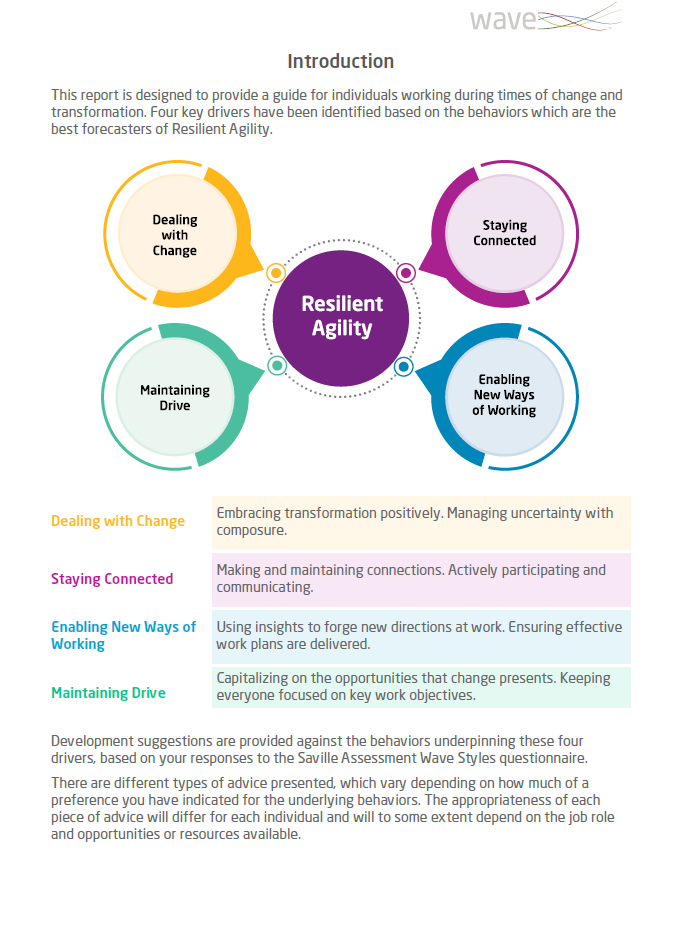 The report presents each of the four drivers of Resilient Agility.

It provides guidance for improving an individual's capacity to be effective during change & transformation.
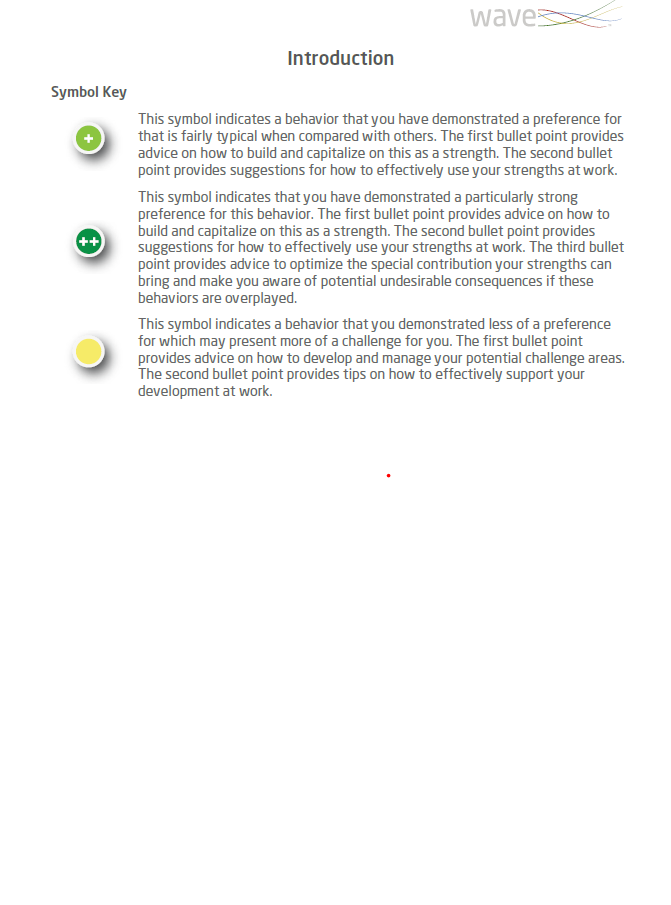 The report indicates an individual’s greater or lesser preference for the areas under each driver using visuals icons:
This symbol indicates a typical preference 

This symbol indicates a strong preference 

This symbol indicates a challenge area
9
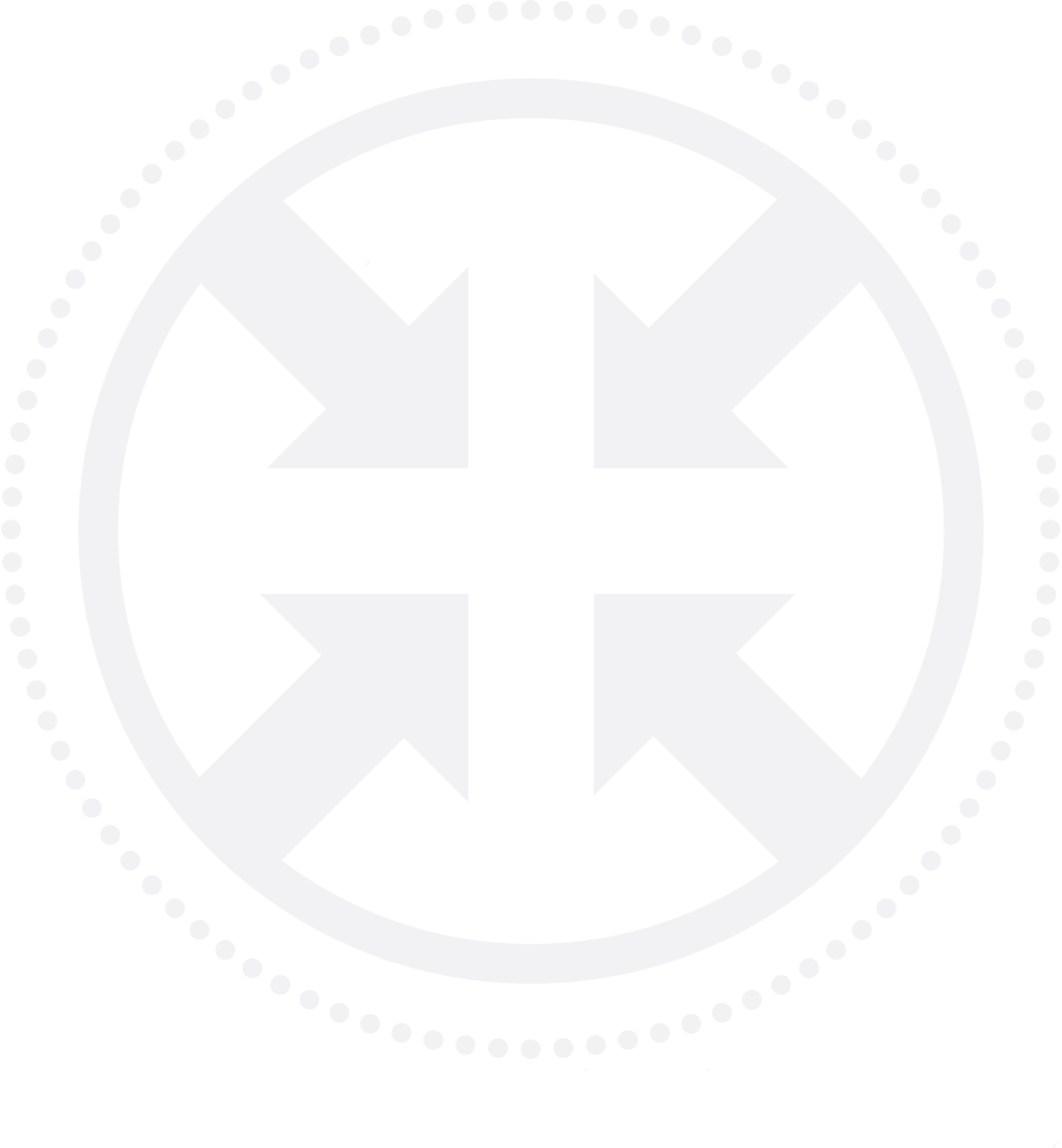 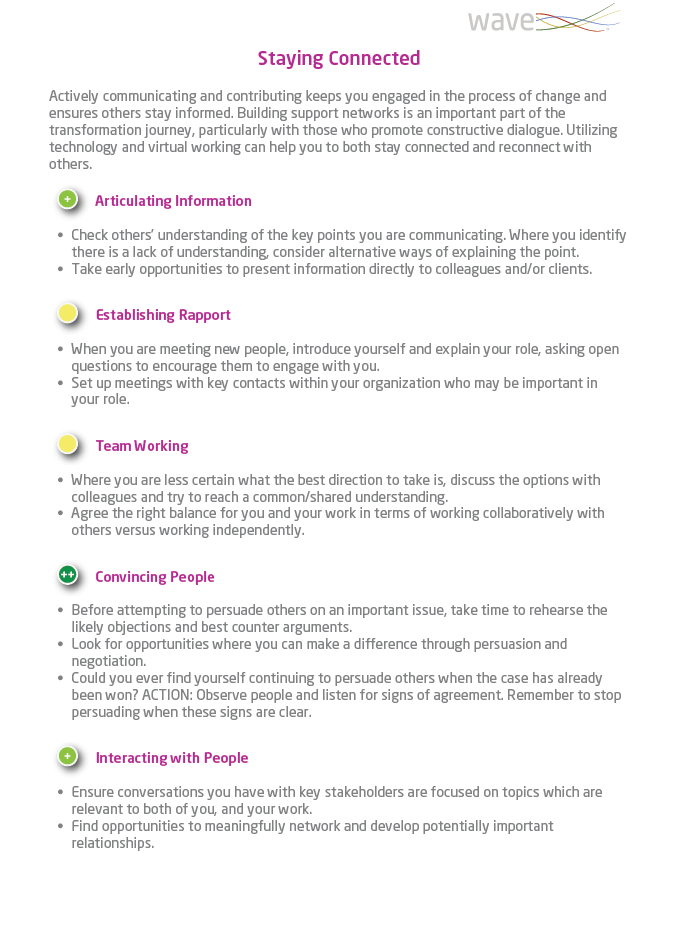 For each of the four drivers, an individual can see their preference for the behaviors that underpin it via the indicator symbols. 

Where an individual has a typical preference, advice is given around how to capitalize on it as a strength and how to effectively leverage it in the workplace. 

Where an individual has a strong preference, the guidance also includes how to optimize the special contribution of your strength and potential undesirable consequences if the strength is overplayed. 

Where an individual has less preference, the information is focused on developing and managing the challenge area and how to support this in the workplace.
10
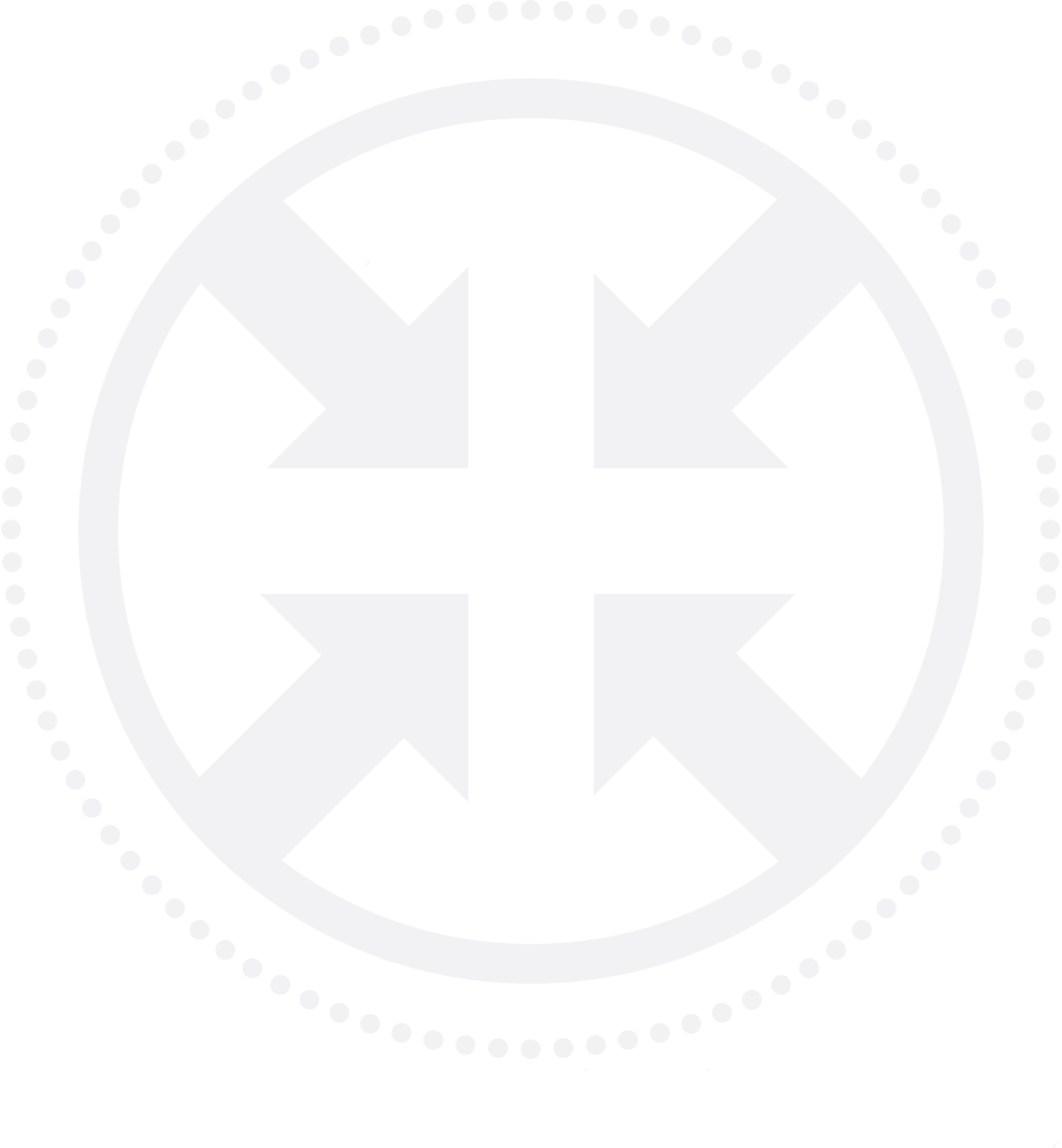 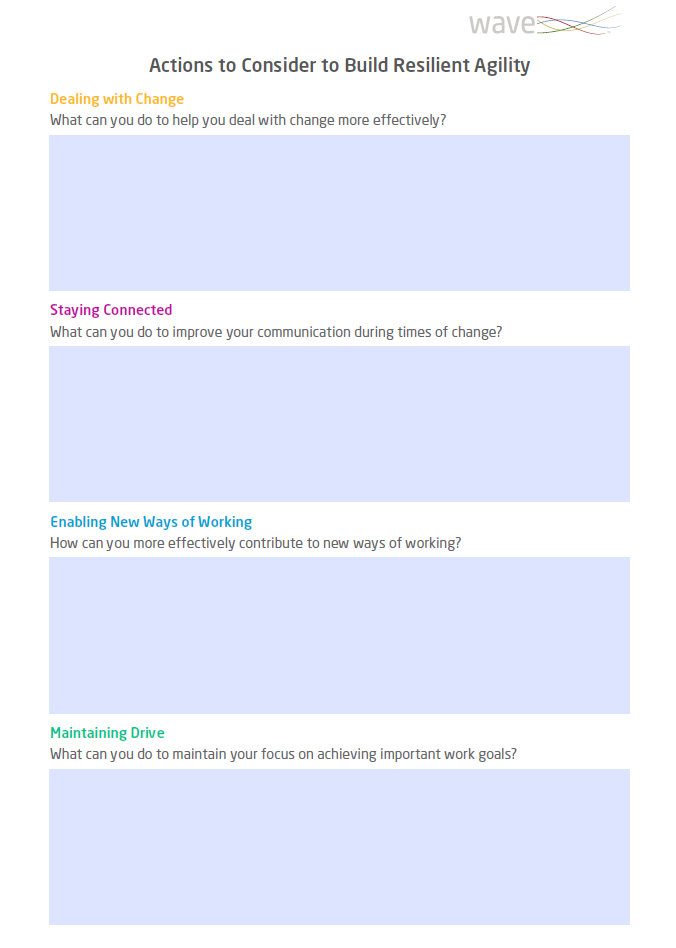 The report includes an editable ‘Actions’ page.

This gives an individual opportunity to reflect on the guidance in their profile and create a personal action plan to help build their capacity for effectiveness during change and transformation.
11
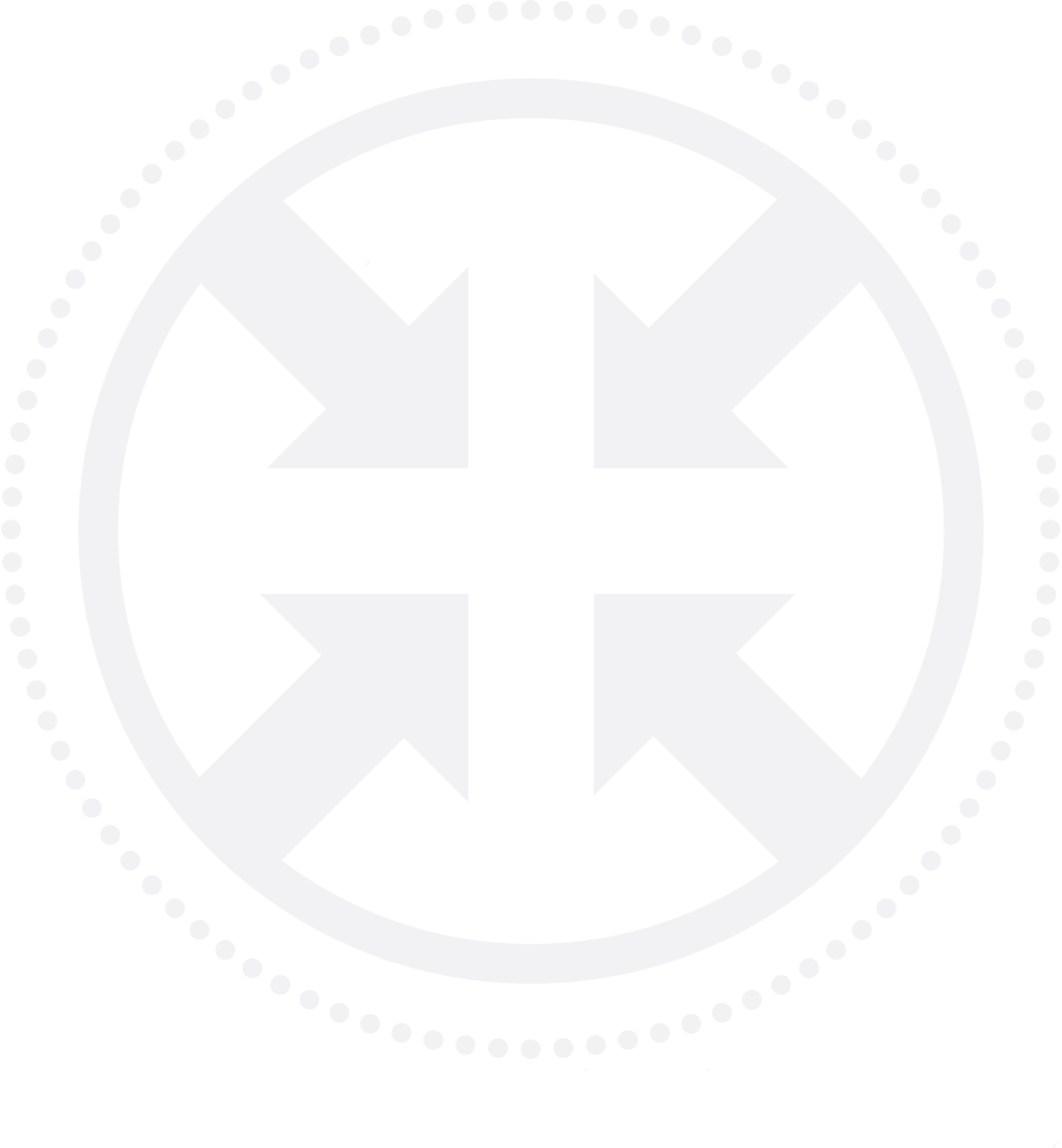 Group analytics can be generated to present the collective capacity for resilient agility in your workforce. 

This provides organizations with powerful dynamic data to see the overall picture and benchmark capacity for change at a group level.
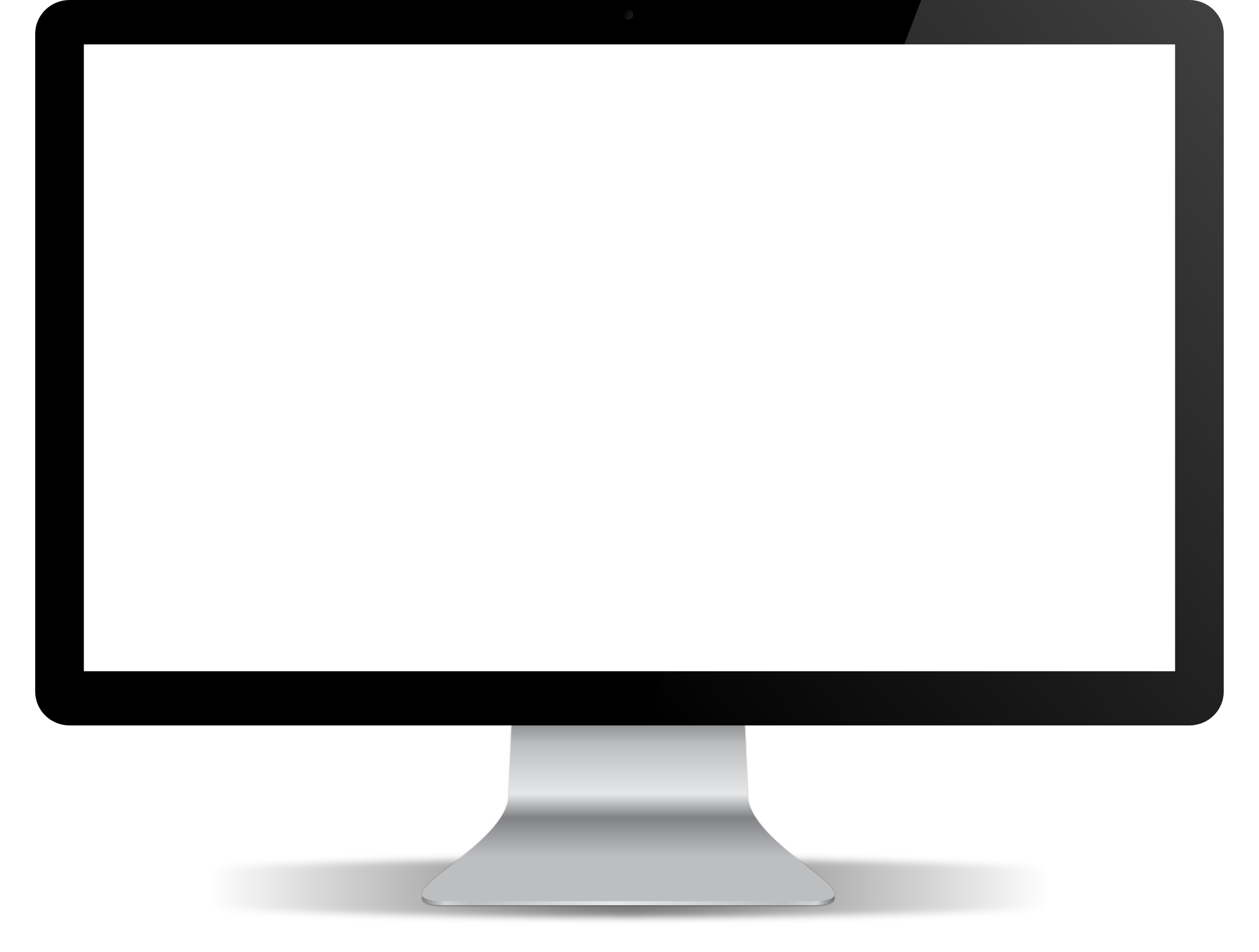 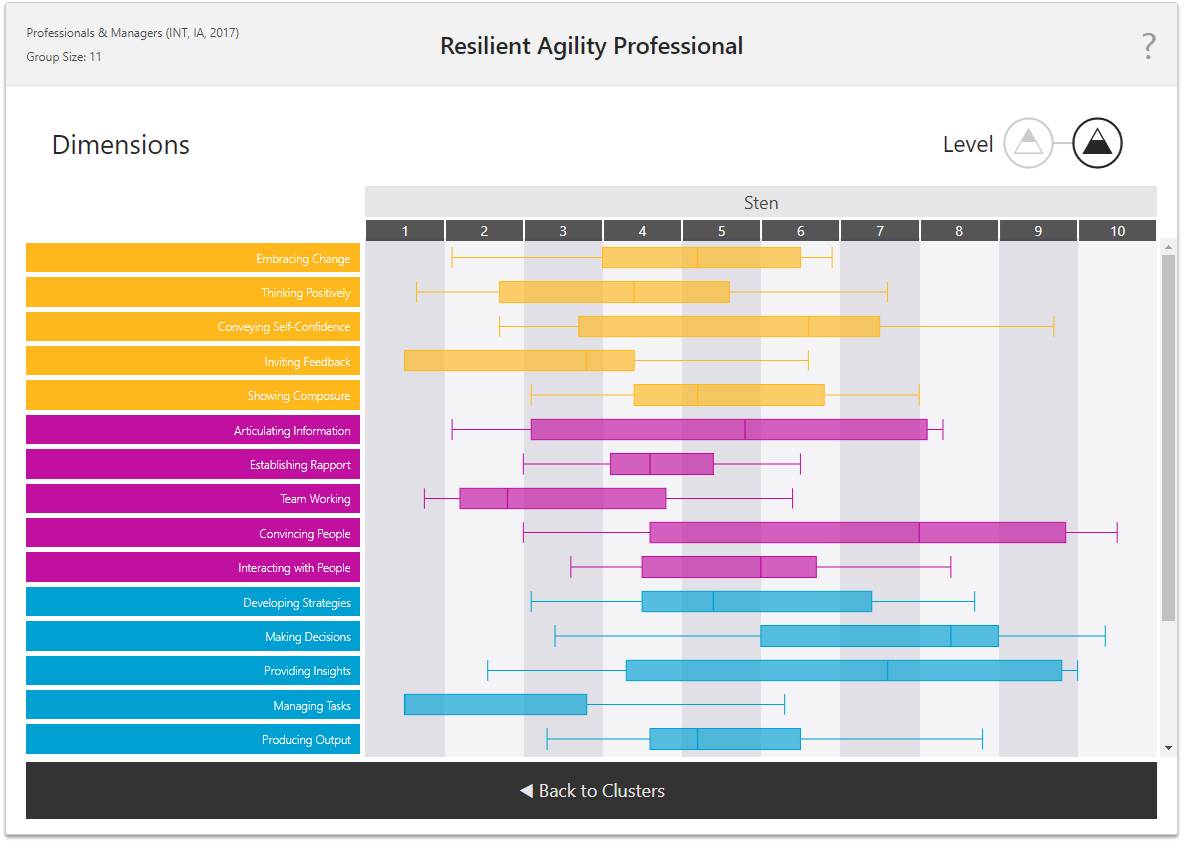 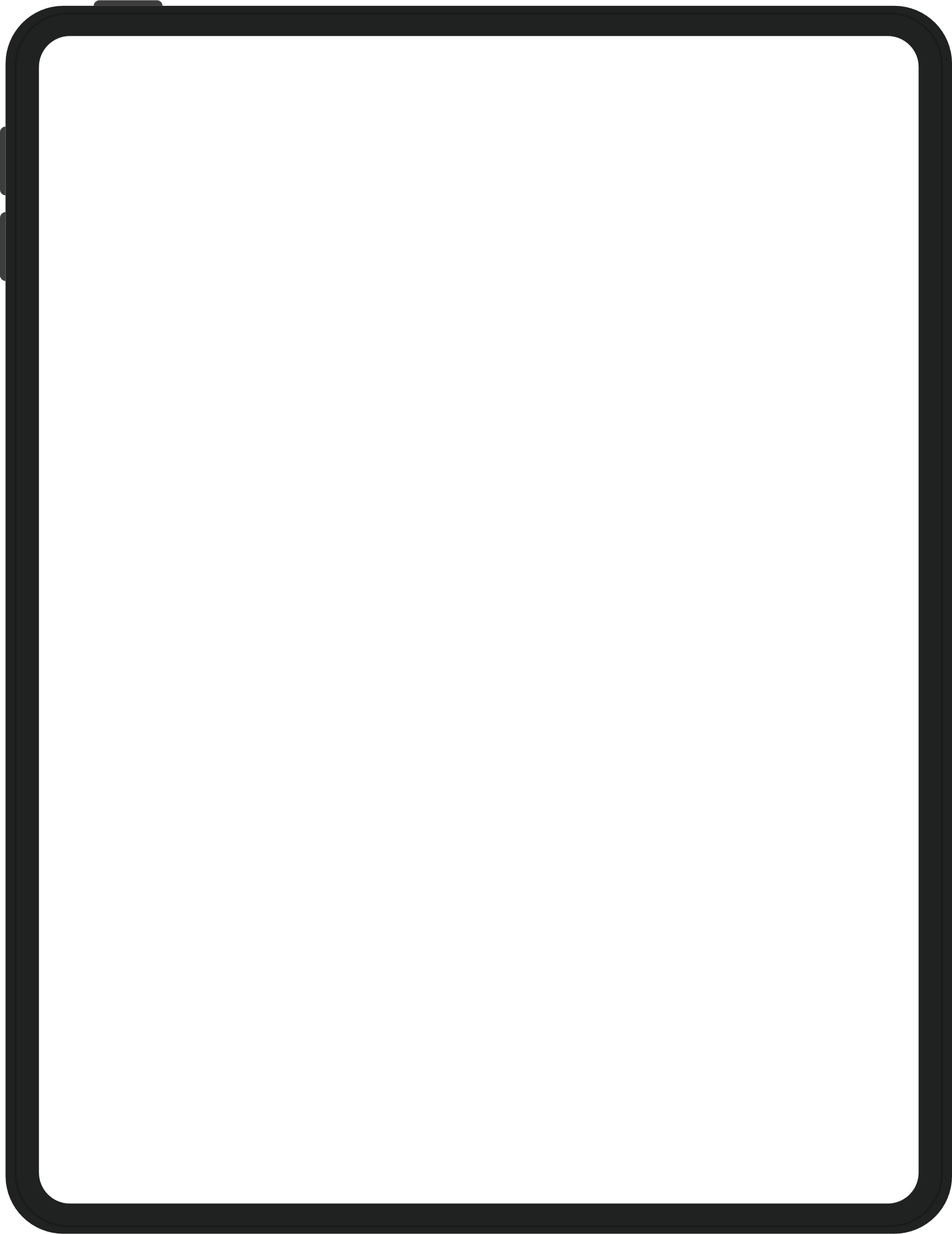 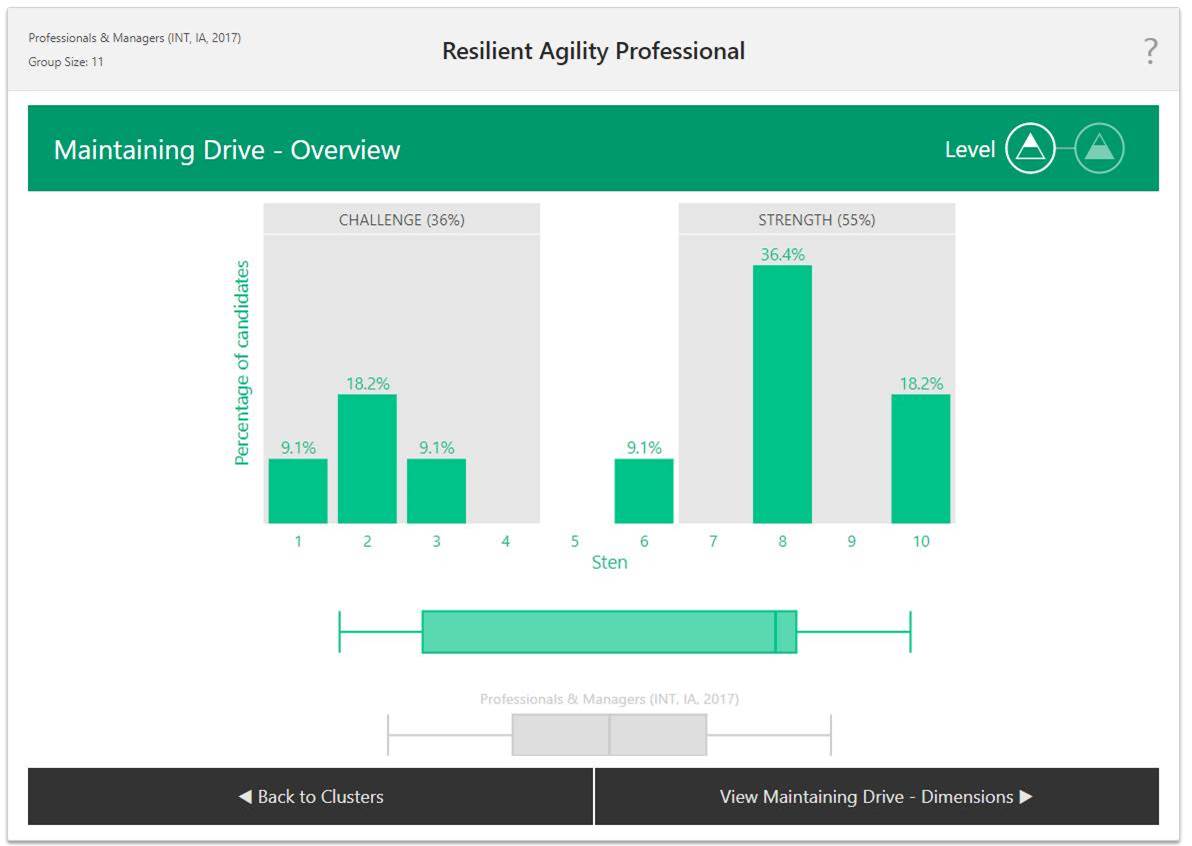 12
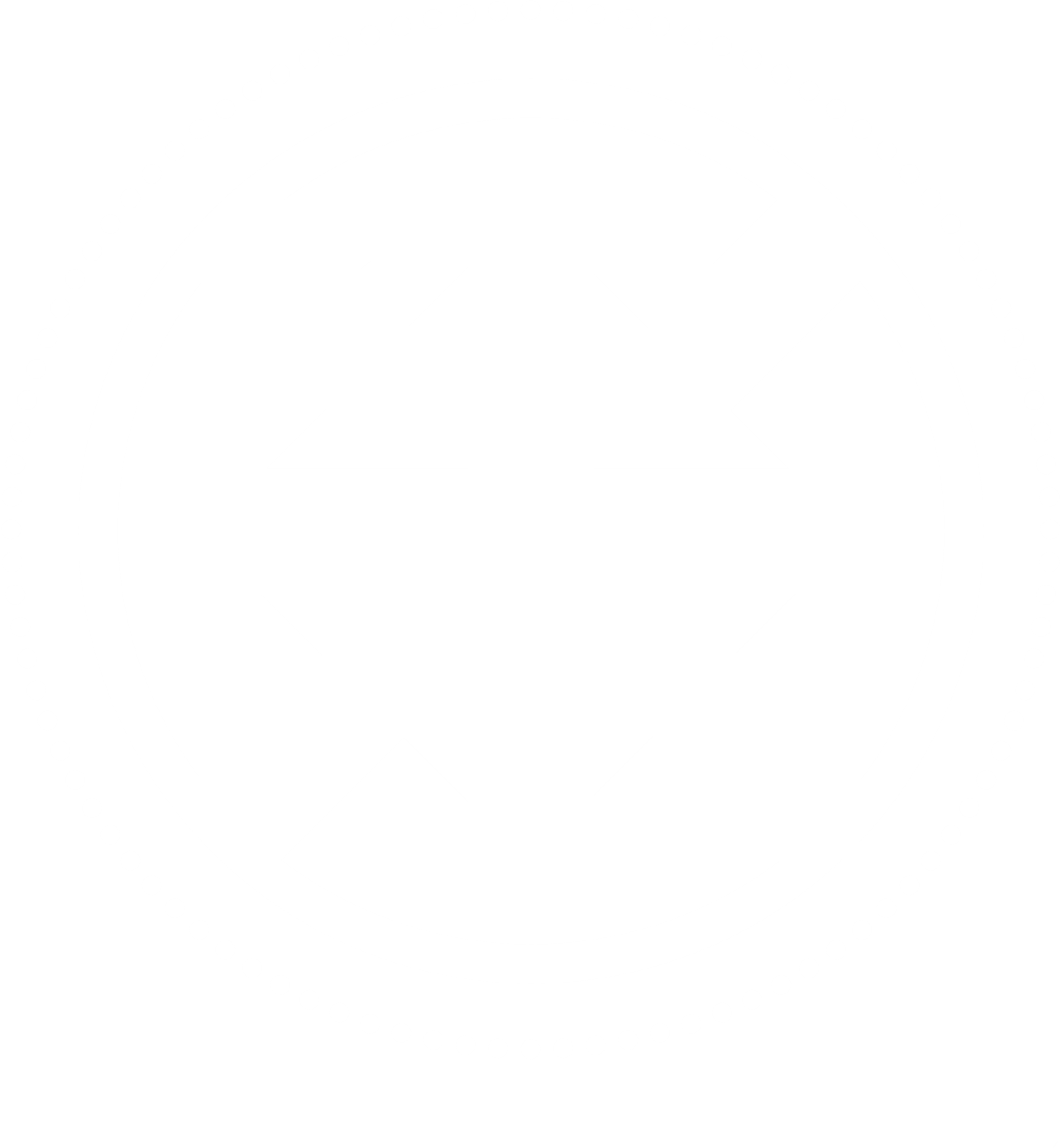 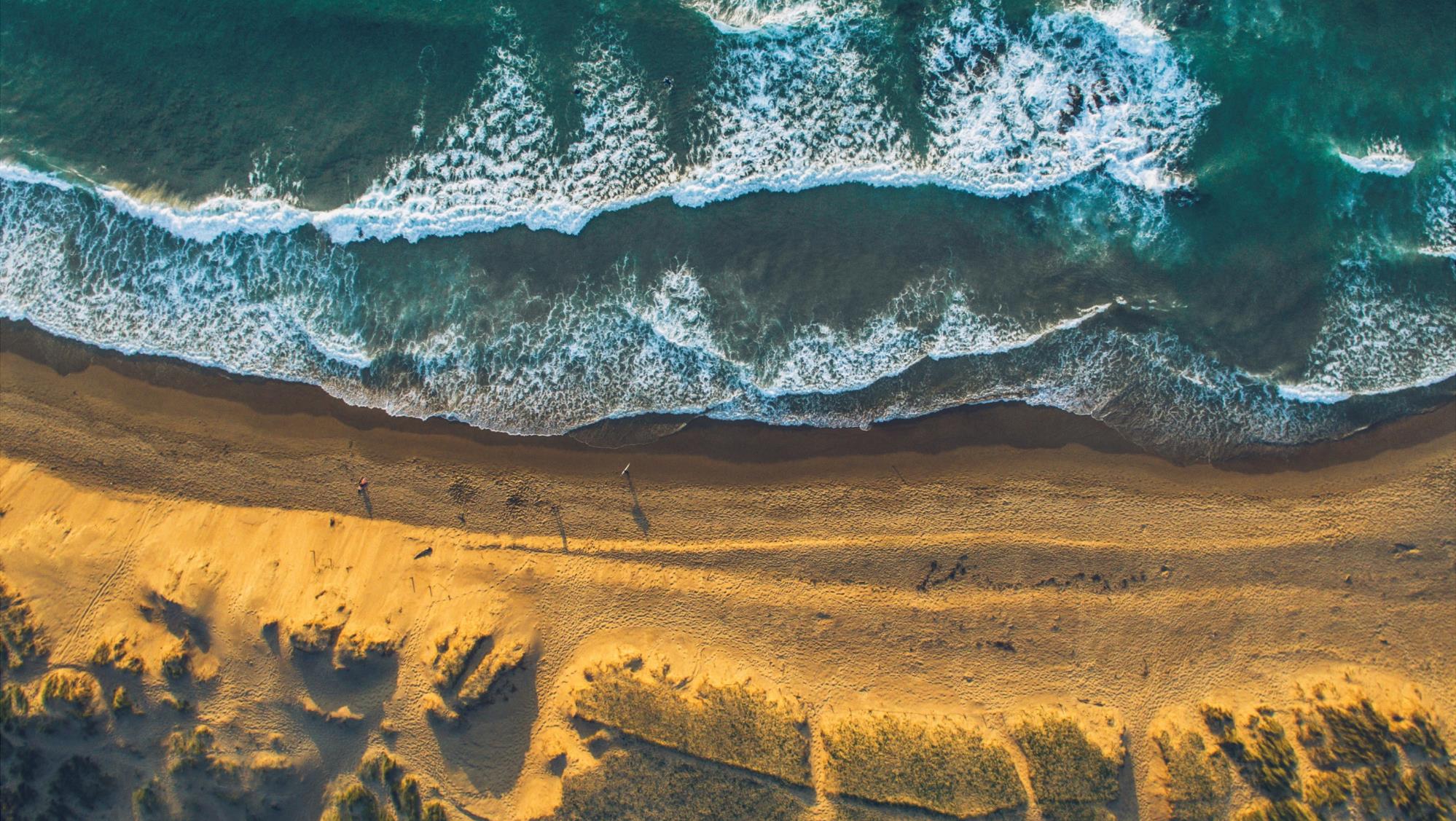 Applications of
Resilient Agility
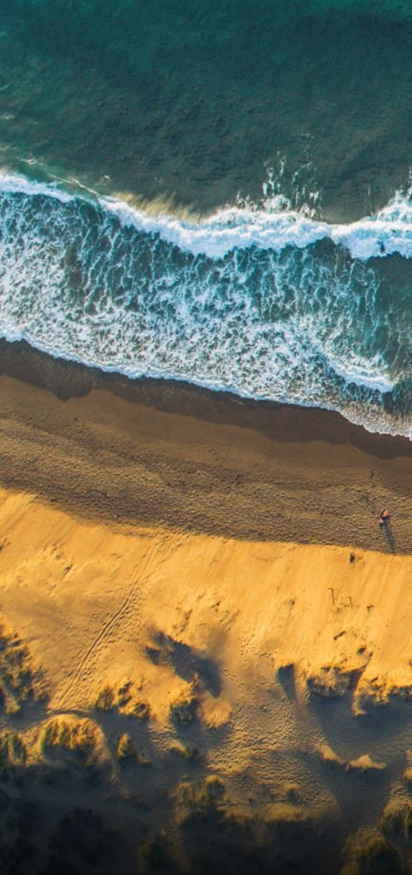 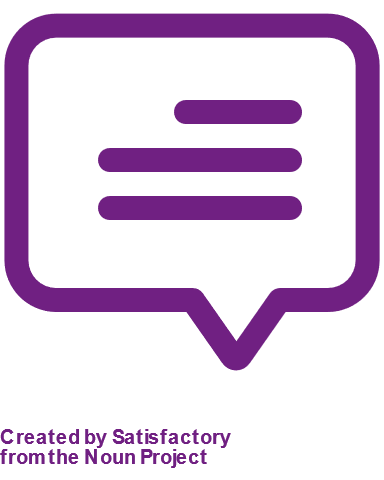 “Two out of every three transformation programs fail.” 
Harvard Business Review
Digital Transformation is a major catalyst for change and transformation 

Aligning the soft skills required to enable digital transformation is important 

M&A ever present despite turbulent times 

Key to successful integration is facilitating, guiding and supporting people through change
 
The impact people can have on change programs is critical to success

Building Resilient Agility supports people during change and transformation and can be leveraged as a key part of the communication strategy
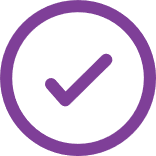 Organization Transformation
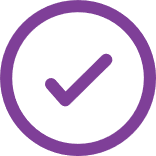 Digital Transformation 
M&A Activity
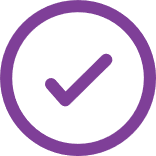 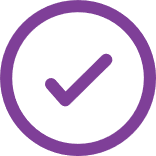 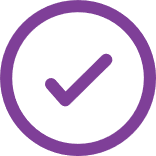 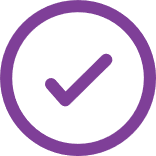 14
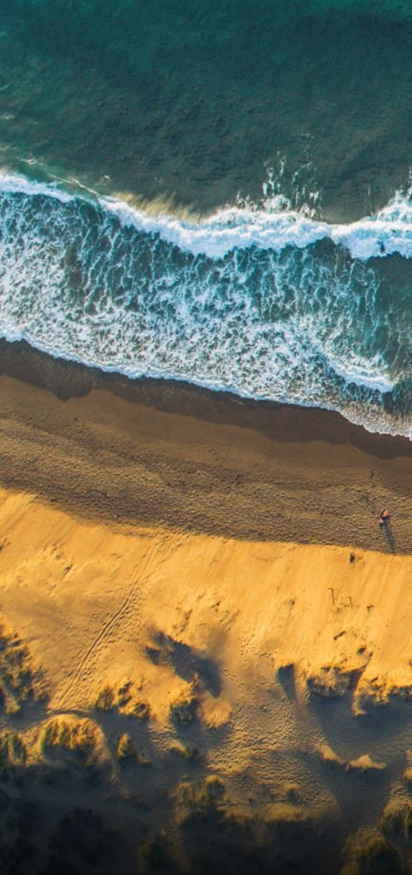 In recent years, there has been an emerging mismatch between what organizations are looking for in early-careers joiners and the behaviors that are prevalent
Resilient Agility provides a valid, practical and user-friendly model to engage the early-careers market
Many early-careers programs are looking to build resilience and agility
Early-Careers Development
Powering an integrated talent strategy
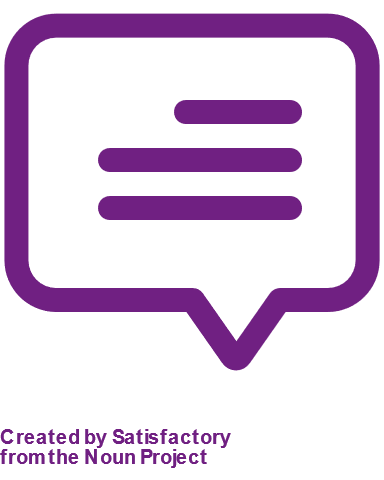 “32% of employers voice dissatisfaction with graduate resilience.” 
CBI & Pearson
15
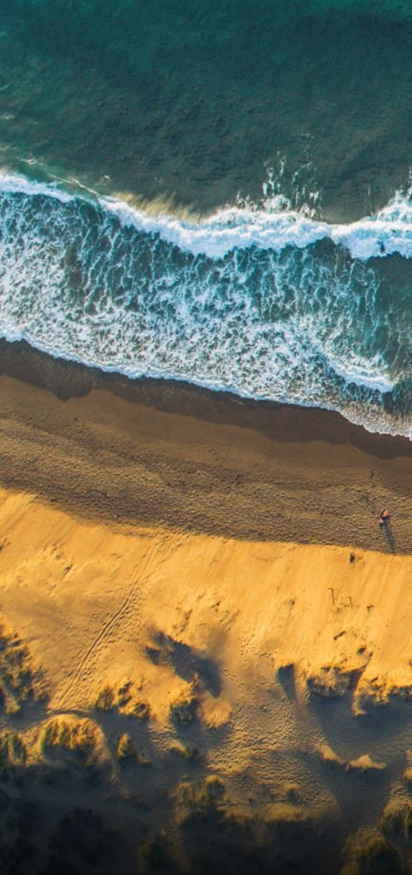 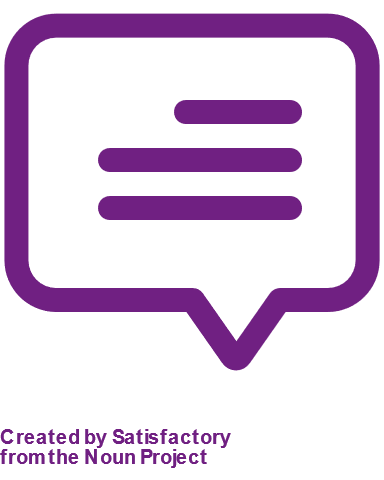 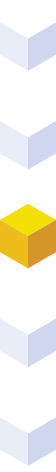 “As jobs become increasingly more dynamic, individuals need to do more than simply reskill; they need to build resilience.” 
2020 Human Capital Trends report
Increasing self-awareness for how they may respond to transformation
Providing practical tips to improve their capacity for Resilient Agility
Building their confidence for dealing with change and transformation
Individual Development
As people navigate unprecedented change in the workplace Resilient Agility can support individuals by
Understanding how to better deploy their areas of strength during change
Empowering them to feel part of the process, contributing to a better employee experience
16
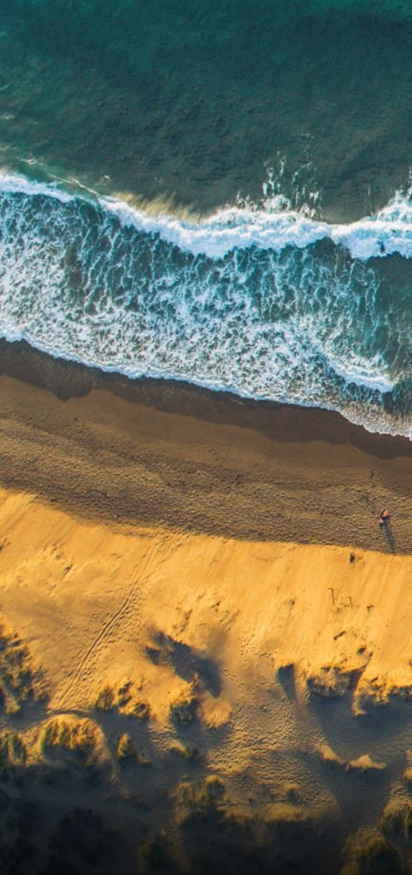 Resilient Agility Analytics go beyond the individual to present the collective capacity for change and transformation in your organization.
Understand team dynamics to see what actions are needed to help them accelerate and progress

Benchmark the caliber of your workforce for dealing with change and transformation

Recognize what your starting point is to help your people better move forward

Use live data to prioritize issues and pave a path for long lasting change

Move from deep insight to targeted action for building your organization’s capacity for Resilient Agility
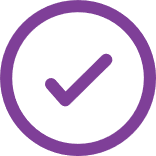 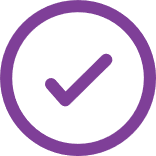 Team Development
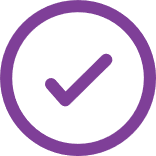 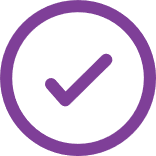 Talent Auditing
& Benchmarking
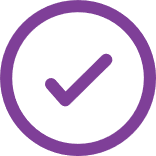 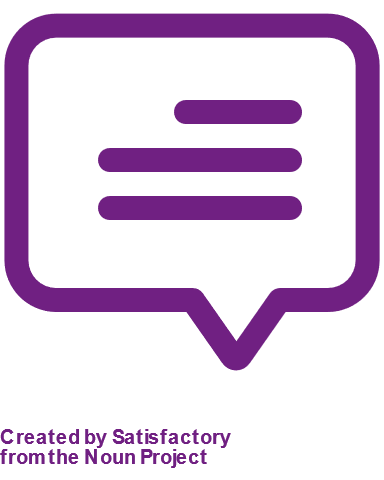 “In our ever-changing world, businesses and their people need stronger agility and resilience to withstand future disruption.”
Bangkok post
17
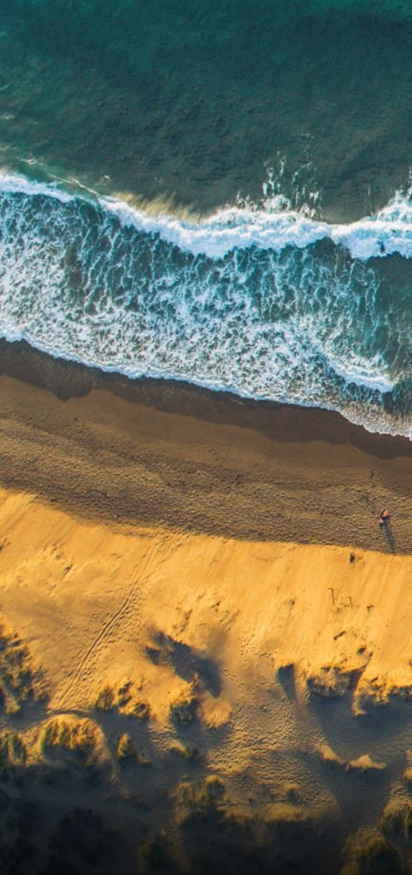 This is the only model and output looking at identifying who has the agility to respond positively to change and who has the resilience and drive to see it through.
Resilience & Agility are a critical combination
Underpinned by Wave, those who show high capacity for Resilient Agility are also more likely to be stronger performers in the workplace.
What Makes Resilient Agility Unique?
Resilient Agility is a performance-driven model
Powering an integrated talent strategy
Powering an integrated talent strategy
The combination of individual reports and group analytics support both team-based change management and large-scale transformation.
Resilient Agility is a scalable solution
18
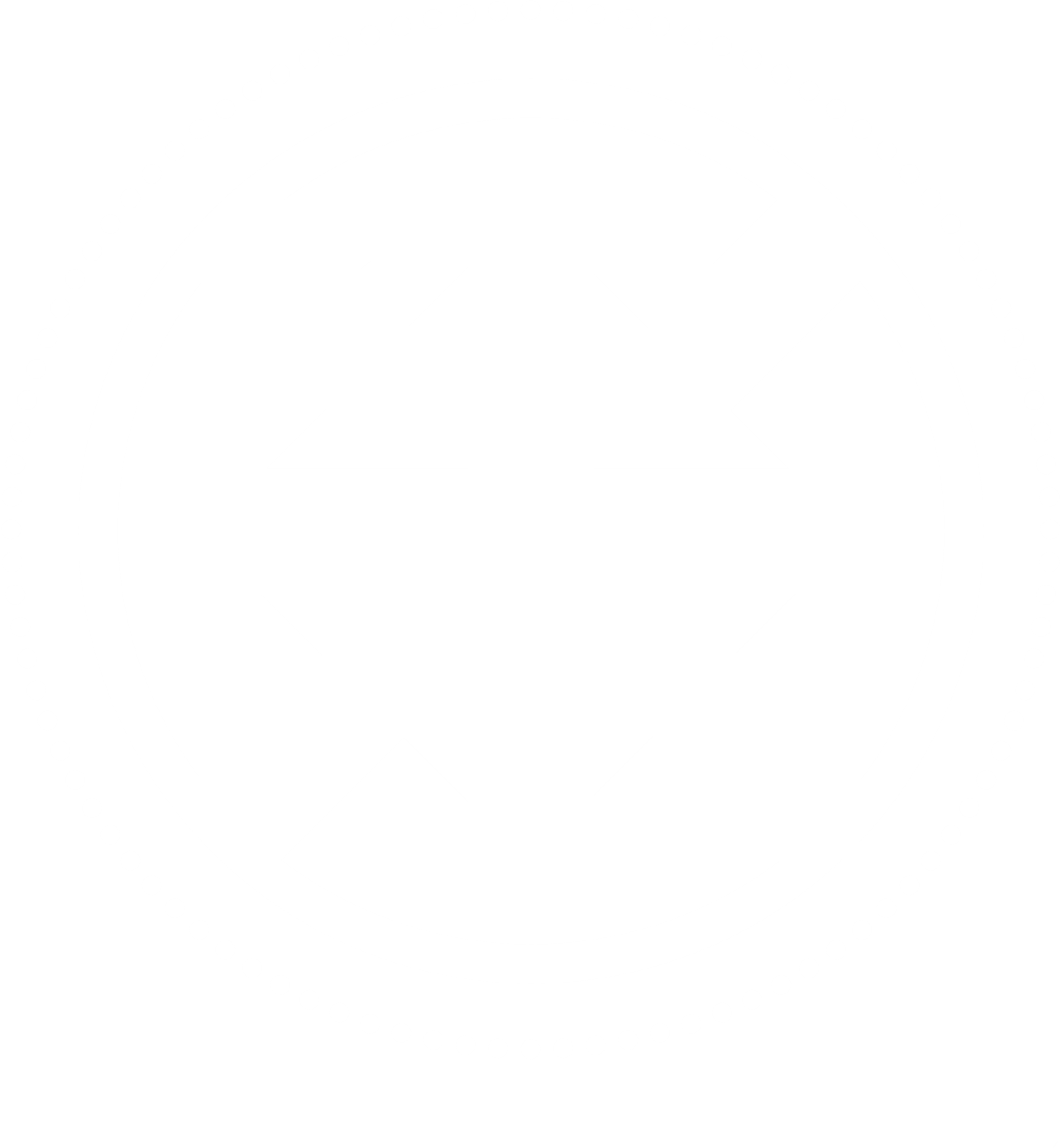 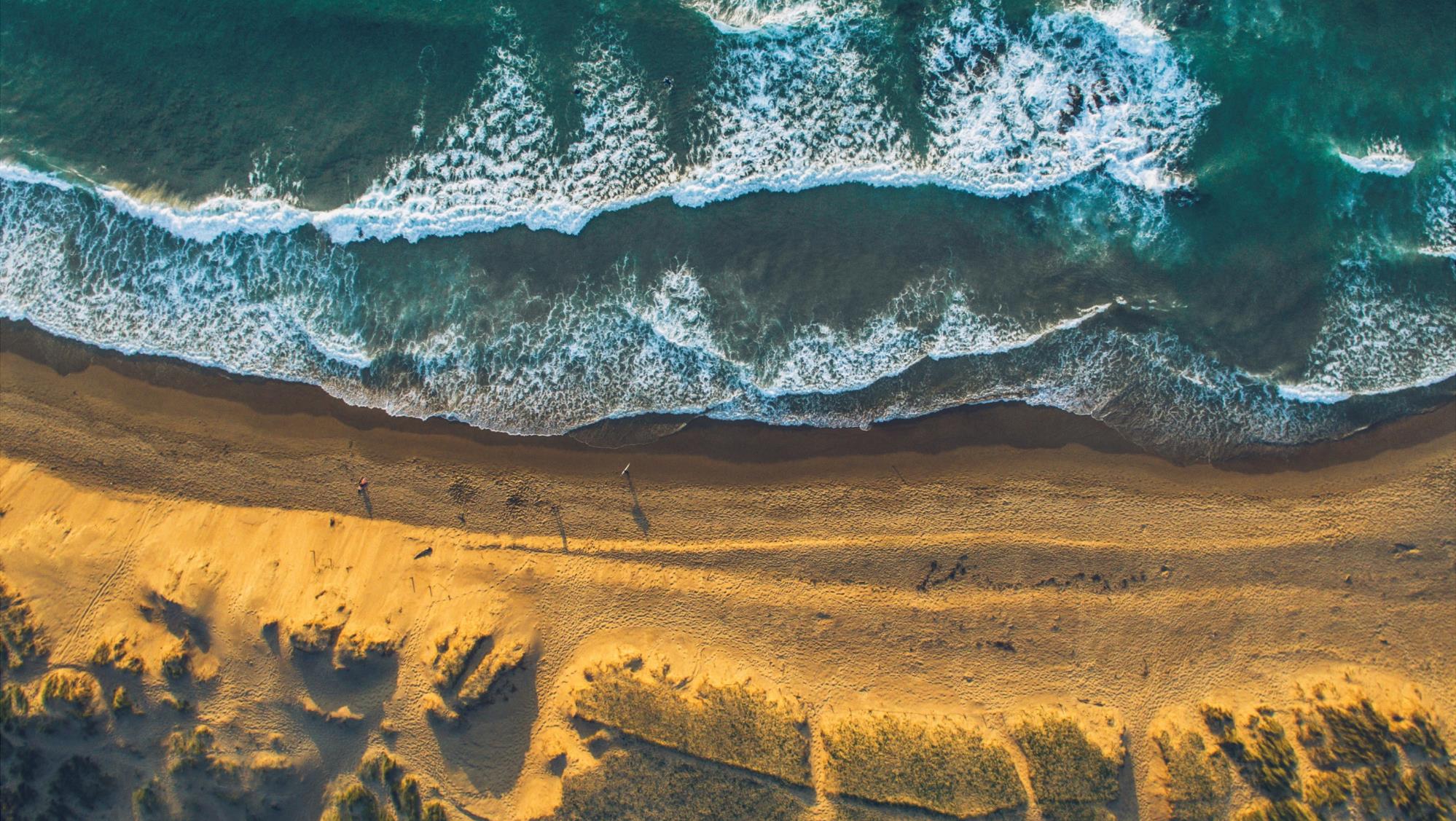 Administration & Set Up
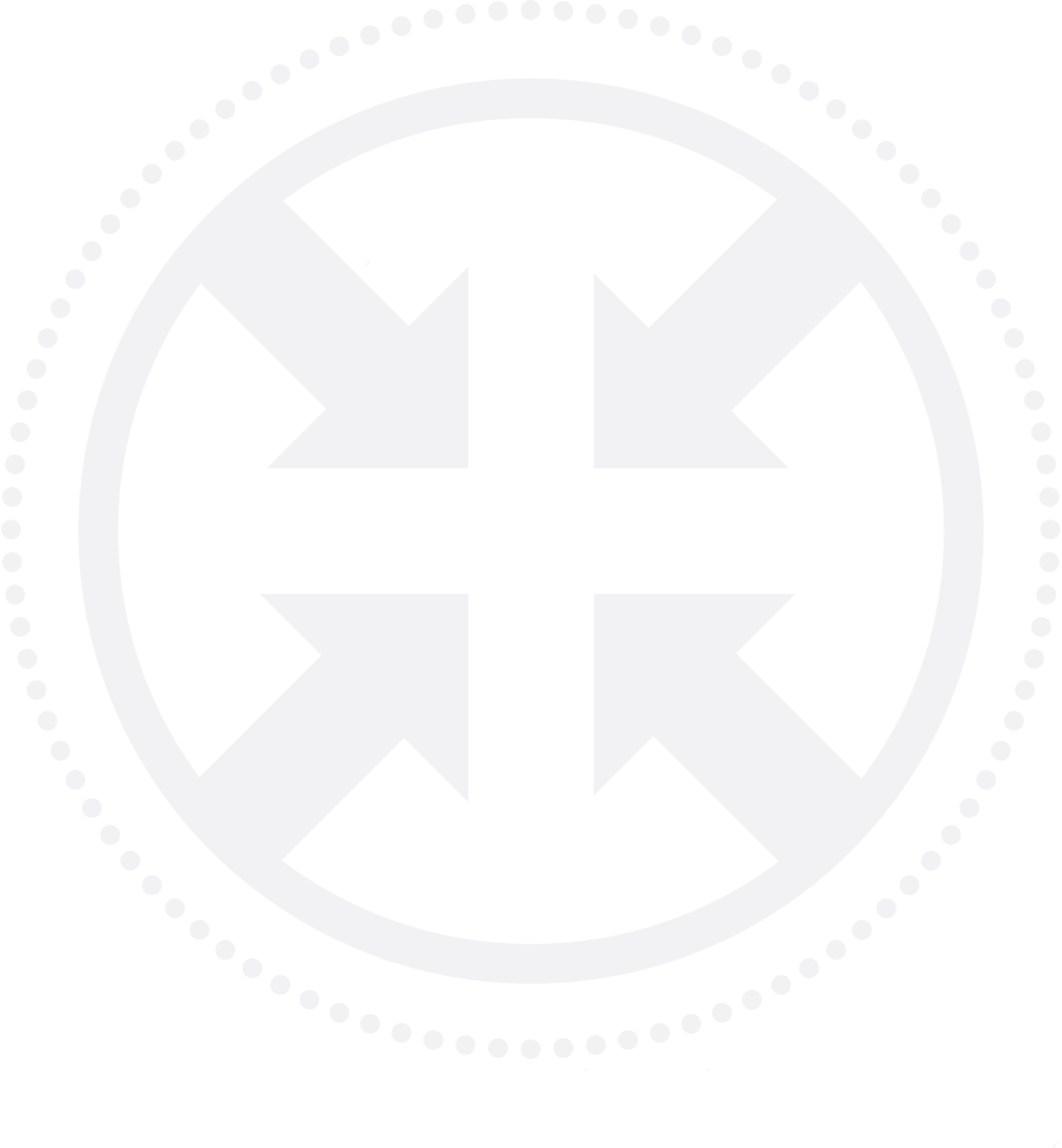 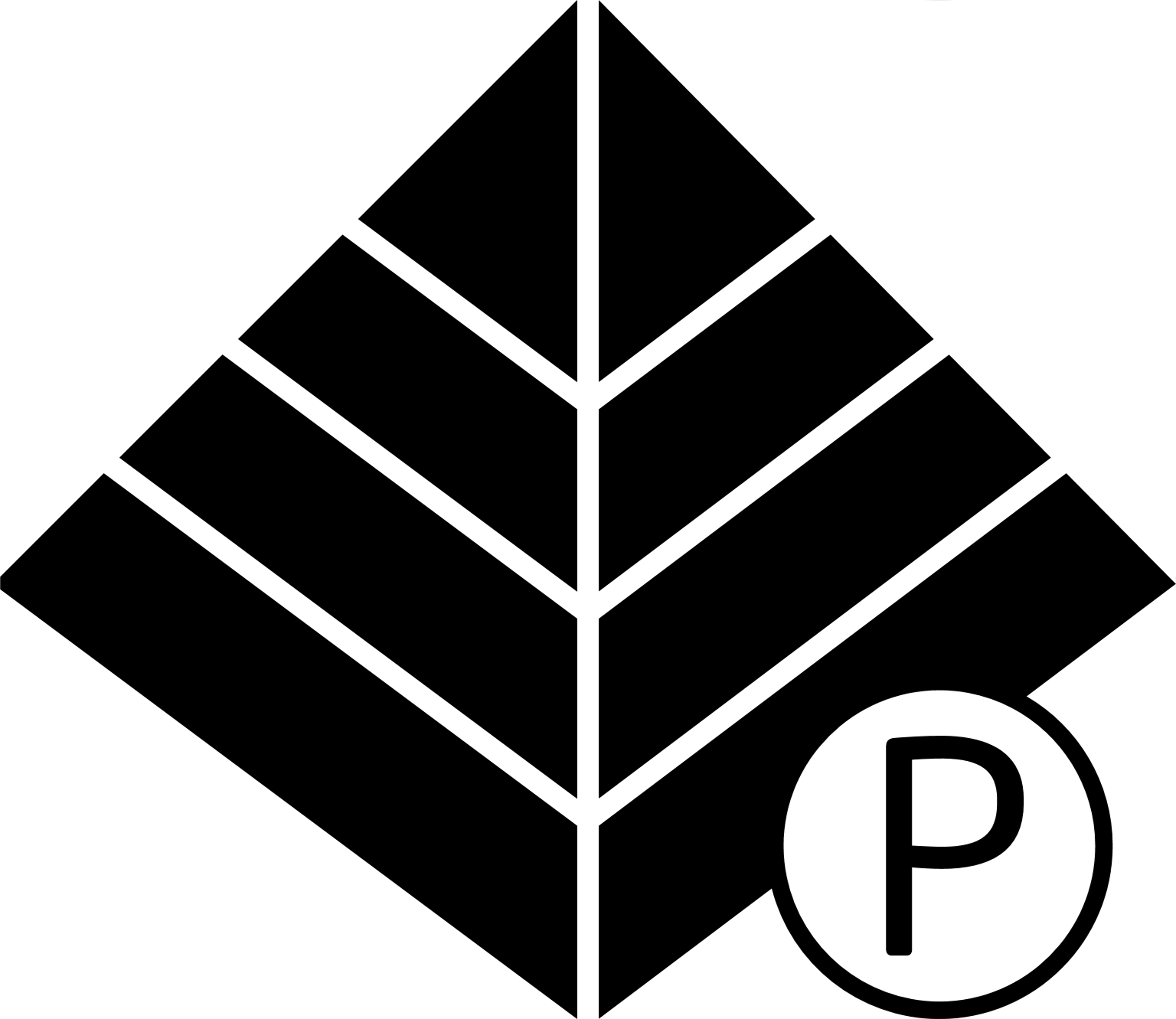 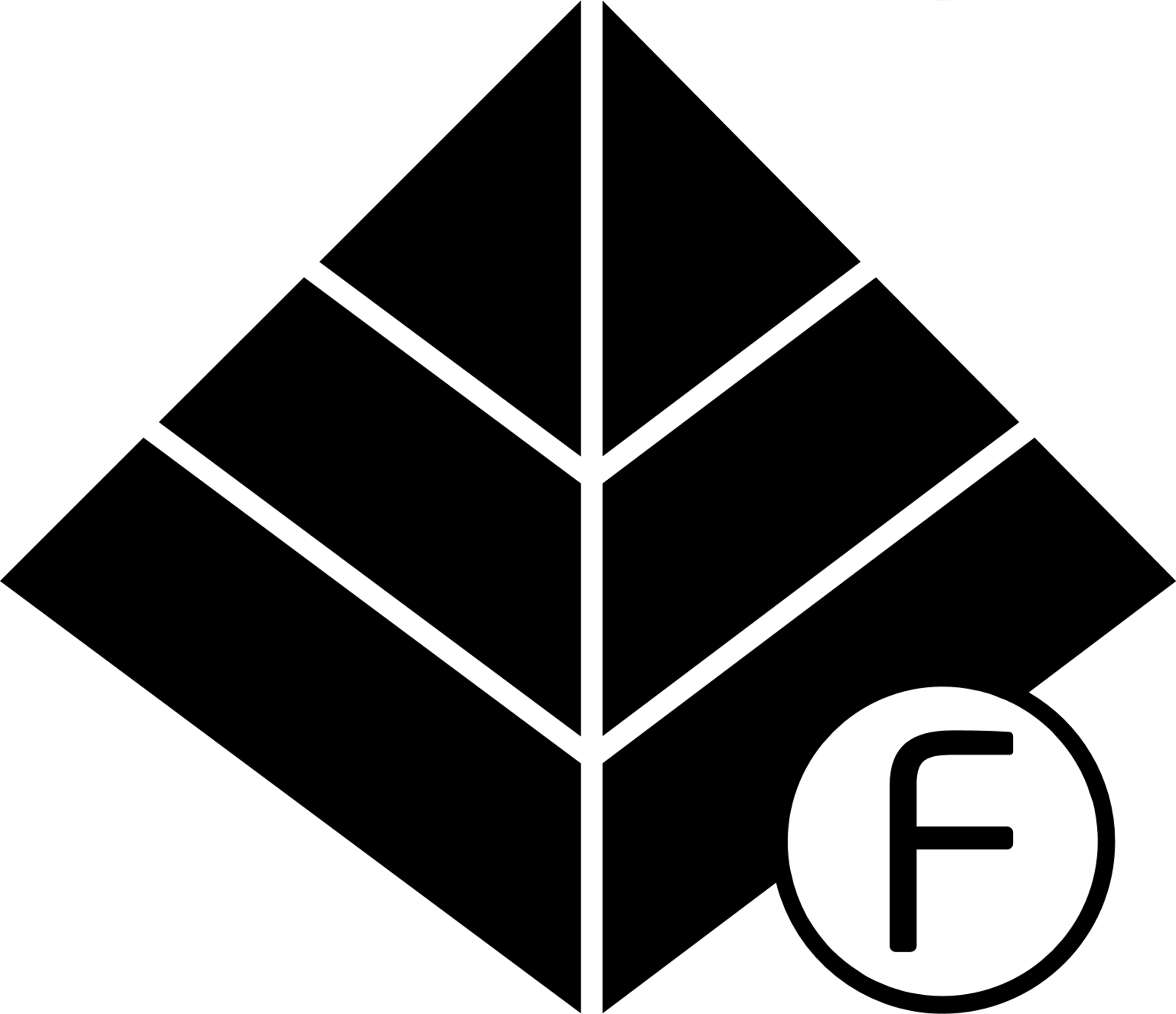 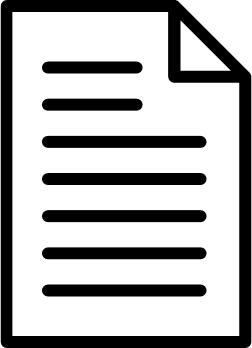 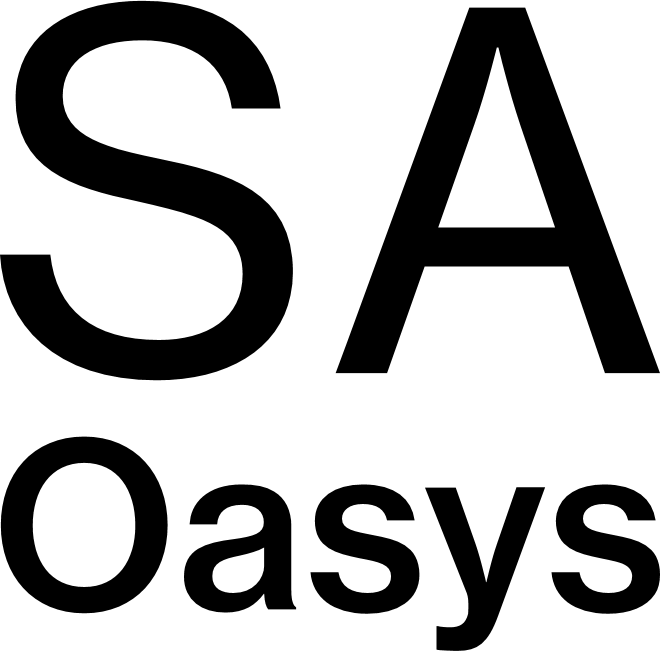 No accreditation training required to access the report
Available from Wave Focus Styles – 13-minute completion
Available from Wave Professional Styles – 35-minute completion
Can be administered via own Oasys platform or via the Saville Assessment Bureau Team
20
© 2020 Saville Assessment, Willis Towers Watson. All rights reserved.